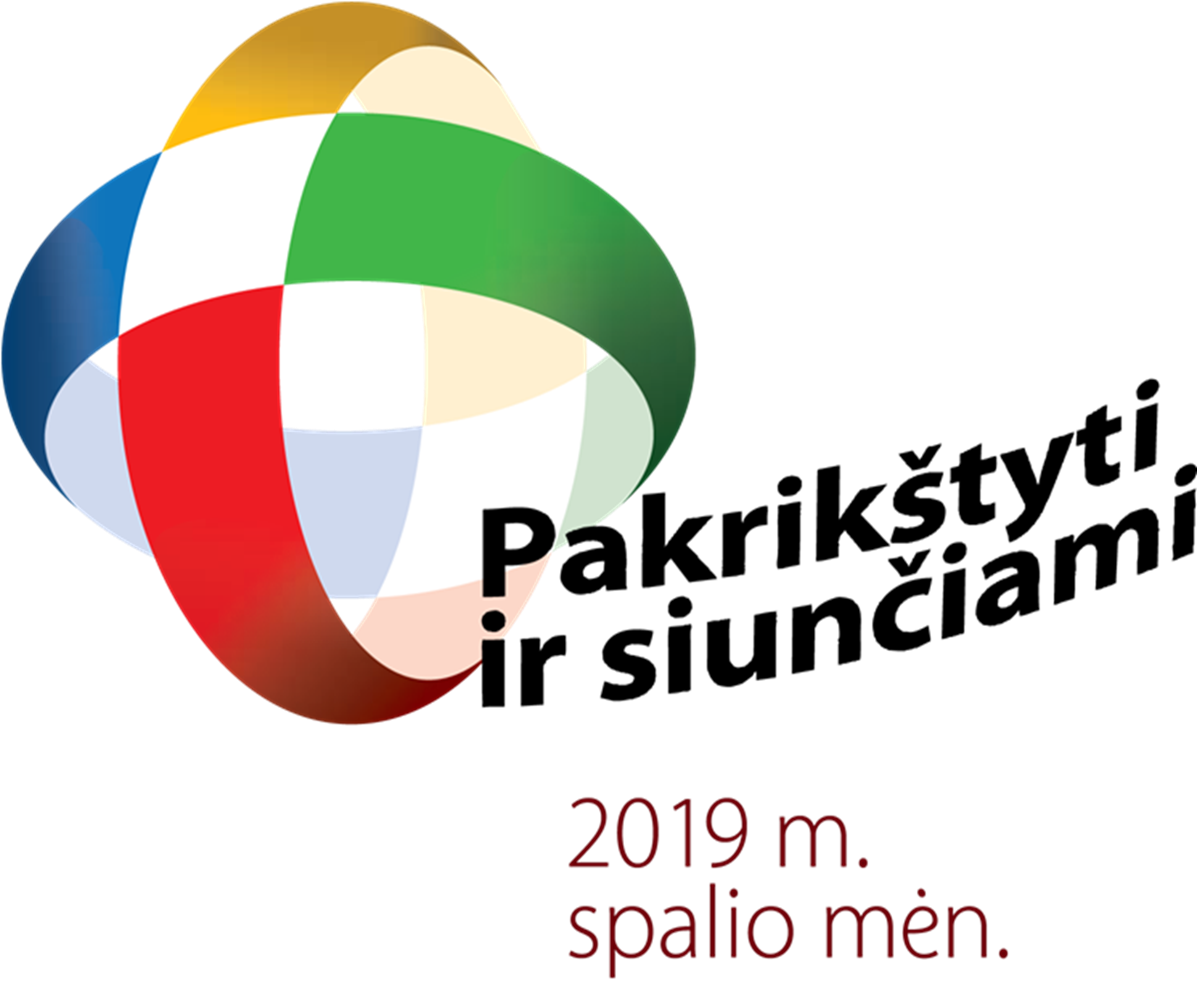 KRISTAUS BAŽNYČIA MISIJOJE PASAULYJE
APTARSIME (per 2 pamokas):


Sąvokų MISIJA ir MISIONIERIUS reikšmes

Žmogaus GYVENIMĄ ŽEMĖJE KAIP MISIJĄ, nuvedančią į Amžinąjį gyvenimą

Jėzaus, Šv. Dvasios ir apaštalų siuntimą kaip BAŽNYČIOS GIMIMĄ ir MISIJOS PRADŽIĄ


4.    KAIP Kristaus BAŽNYČIA VEIKIA savo MISIJOJE ŠIŲ DIENŲ PASAULYJE 
.............................................................................................................................
5.     KAIP mes – aš ir Tu – galėtume VEIKSMINGAI ATSILIEPTI į Bažnyčios siuntimą Misijai?
SĄVOKOS: 
MISIJA [lot. missio] –
Atsakingas UŽDAVINYS (sin. užduotis), PAVEDIMAS, PAŠAUKIMAS;


Su asmens siuntimu susijęs ĮGALIOJIMAS (leidimas), nusakantis pasiuntinio PASKIRTĮ ir VERTYBES, kuriomis jis vadovaujasi, nurodantis pasiuntinio PRIKLAUSOMUMĄ siuntėjui.

MISIONIERIUS –
žmogus, DVASININKAS arba PASAULIETIS, vykdantis jam patikėtą misiją.
...Visi mes esame pašaukti iš nebūties į gyvenimą, į šį pasaulį...

...pašaukti?... Ar tai ne misijos apibrėžimas?
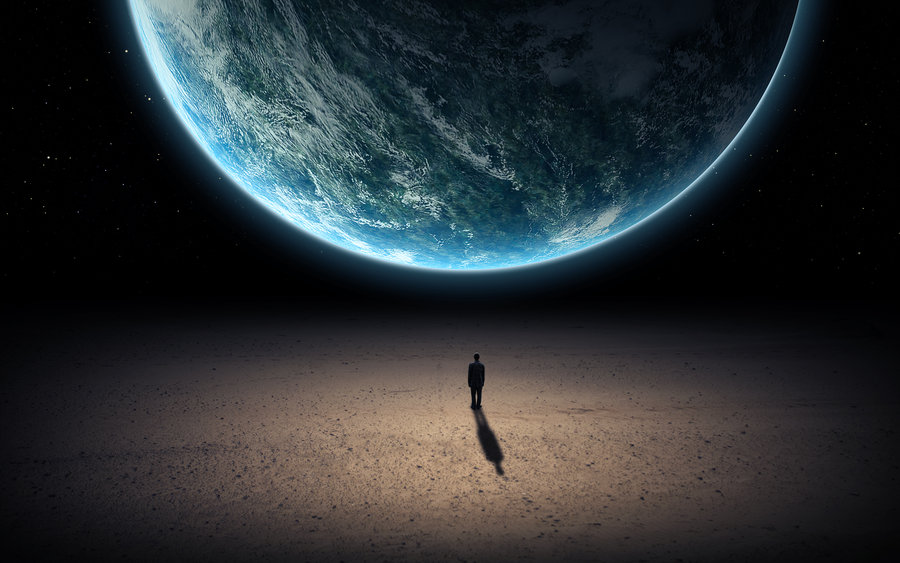 Kokiam tikslui pašaukti?
Kad pagyventume 80-90 metų ir ... viskas?
Tiesiog šiaip sau?
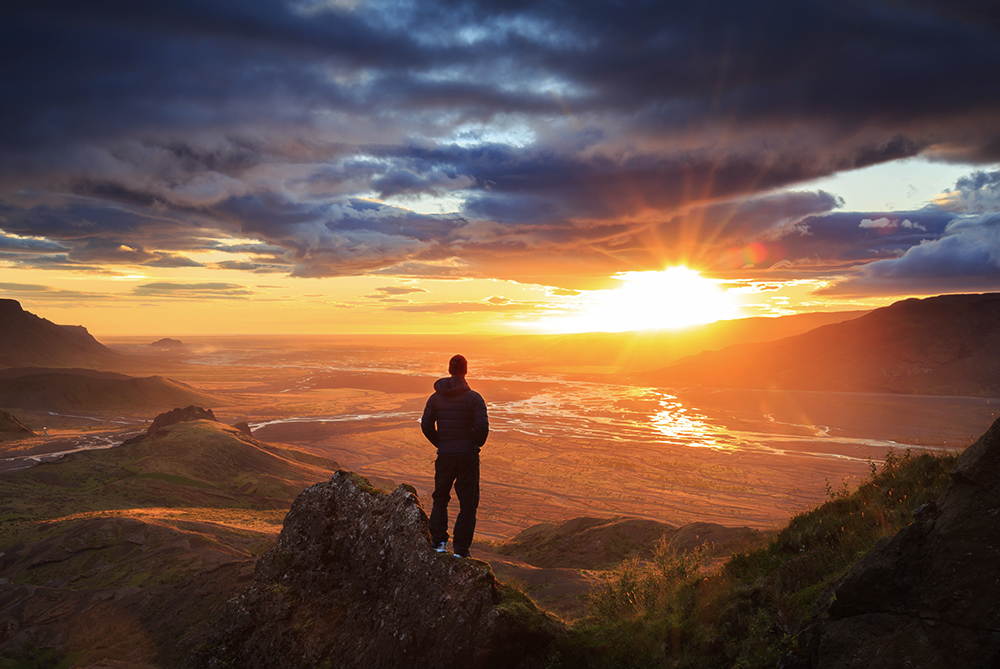 Būtybė-kūrinijos viršūnė...
nušviesta Kūrėjo dovanotos sąmoningo proto šviesos... 
Ir ji neturi jokio kito tikslo, tik pagyventi maždaug 80 metų ir ... sunykti amžiams???





 ... ir nėra svarbu, ką pažinti, suprasti ir nuveikti gyvendama sugebėjo???
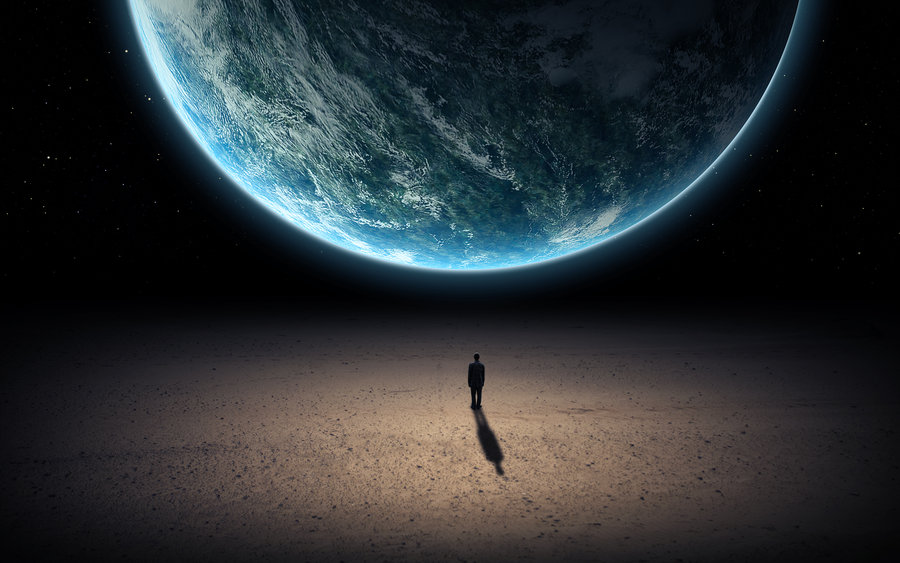 Žmogaus esybė visa aistringa savo prigimtimi prieštarauja štai tokiam būties beprasmiškumui:
...gauti, kad... netektum?


... būti, kad... išnyktum?
...duota, kad būtų... atimta?

...gyventi, kad tiesiog... mirtum?
Dievas nekuria dalykų „šiaip sau“, be jokio tikslo.
Visiškai betikslių dalykų nedaro net žmogus.

TIKSLO NETURĖJIMAS 
rodo 
PROTO SILPNUMĄ,

o to juk nesiryžtume priskirti Dievui, visa, 
kame esame, išmintingai sukūrusiam...
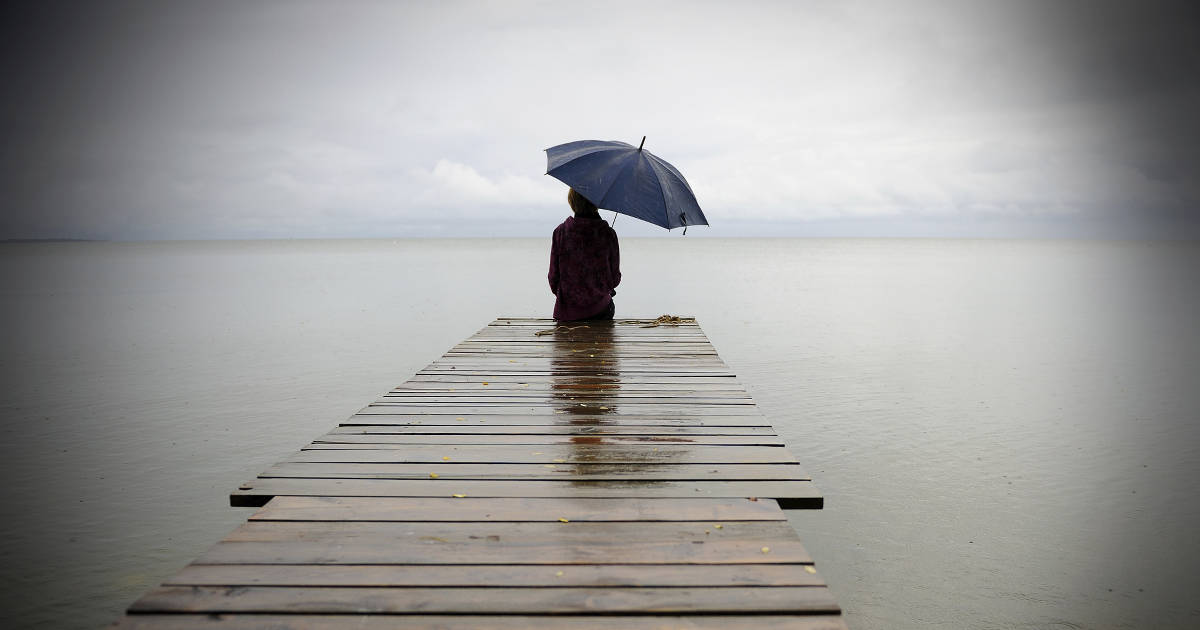 Tai reiškia, kad visi PAŠAUKTIEJI GYVENTI TURI 
jiems duotąją UŽDUOTĮ.





 


Reiškia, jau PATS GYVENIMAS yra MISIJA.
                                                             UŽDUOTIS. 
       Kokia ji?
Kokia yra esminė mano gyvenimo užduotis?!?
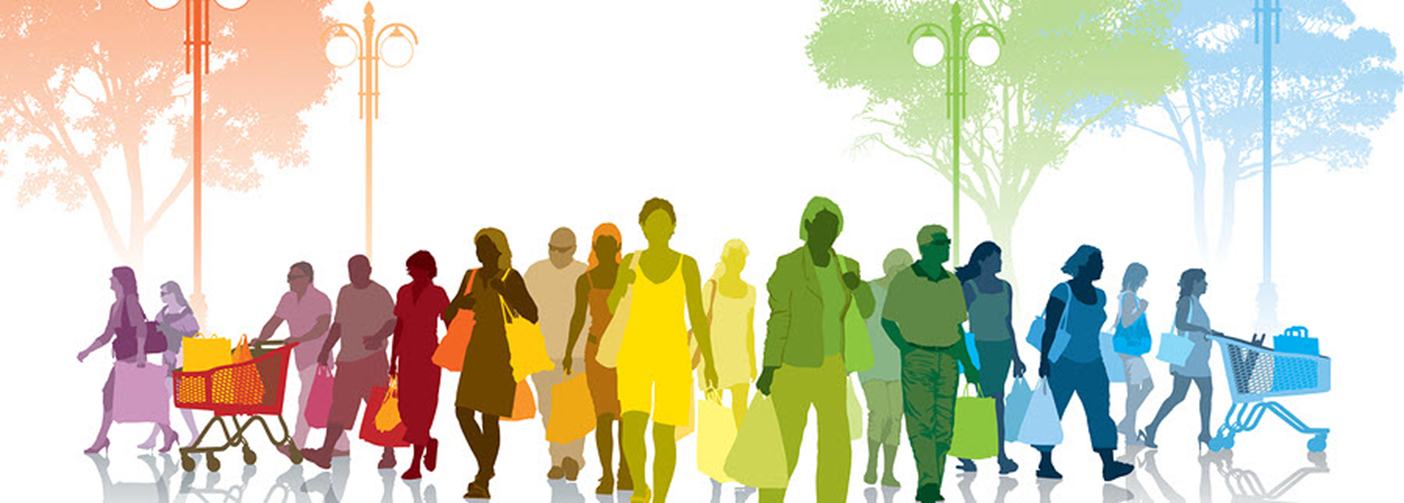 Ar visų mūsų TIKSLAI irgi 
YRA SKIRTINGI?
TAIP.
Ir – NE.
Ir tapatūs, ir skirtingi ...
Gyvename unikalius gyvenimus...
Renkamės skirtingas profesijas...
Esame UNIKALŪS ...
Turime  unikalius savo skirtingumu pomėgius...
Visų gyvenimai teka ir baigiasi visiškai skirtingai...
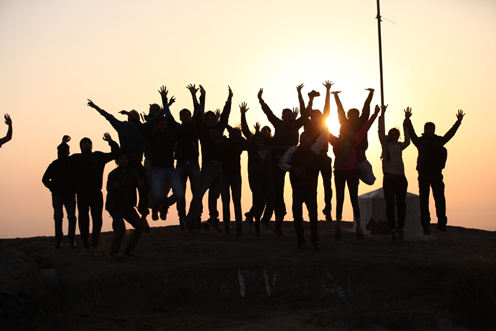 Tai kas gi galėtų būti ta visų žmonių LABIAUSIAI TROKŠTAMA vertybė, VIENINTELIS tikro visos žmonijos dėmesio vertas tikslas?
Paprastai GRUPĖS, suburtos NEATSITIKTINAI, turi VISIEMS nariams BENDRĄ tikslą.
VISI KARTU kūrinijoje MES ESAME savita GRUPĖ kūrinių –  
žmonių „RŪŠIS“, ŽMONIJA.
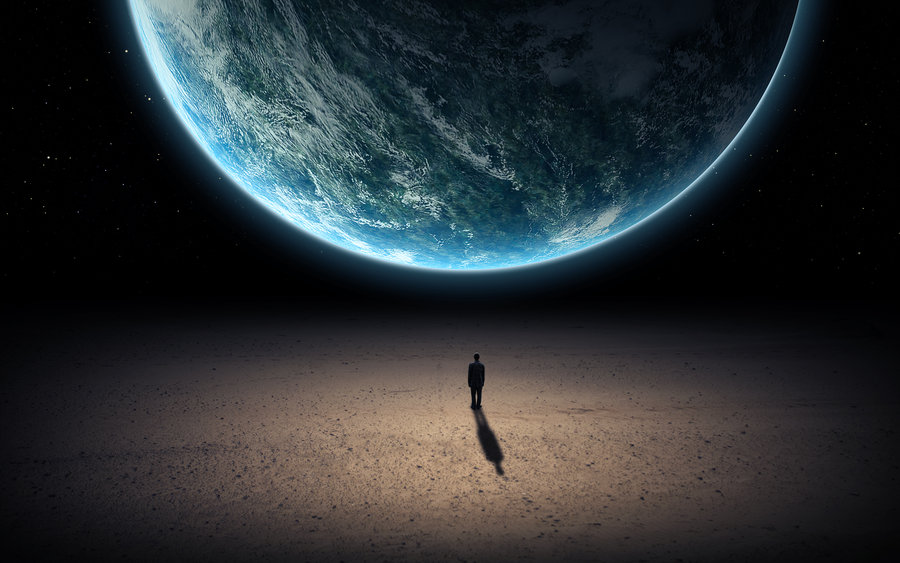 Nemirti!
    Atrasti amžinos gyvybės šaltinį.
  Gyventi amžinai!
Argi ne?

Argi ne?!?
Tik... kaip           tą padaryti?
Kas gali duoti ŠITĄ atsakymą?
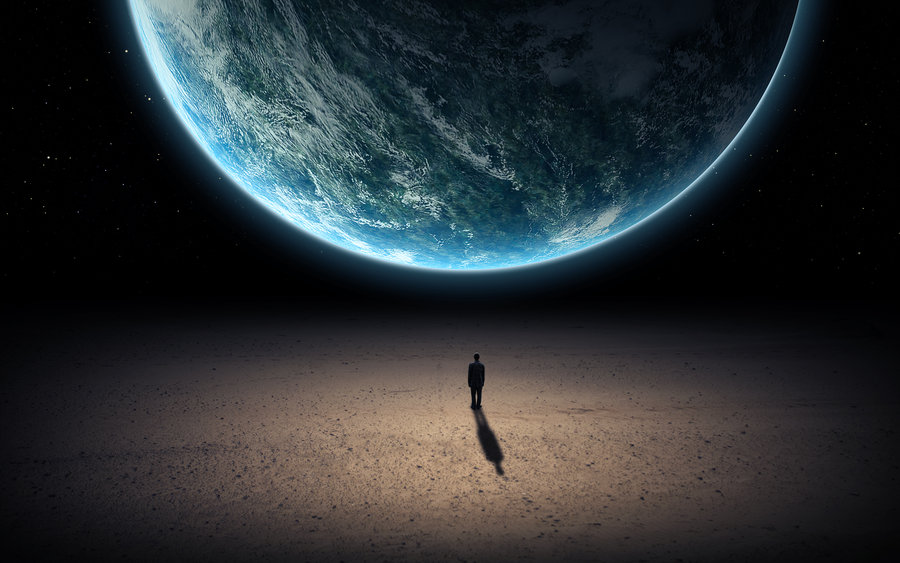 Atsakymas, 
pasirodo, mums yra 
jau duotas!





Pats Jėzus yra jį ištaręs 
savo  maldoje Tėvui
Štai jis:
„O Amžinasis Gyvenimas – 
TAI PAŽINTI TAVE, 
vienintelį tikrąjį DIEVĄ,
ir 
Tavo SIŲSTĄJĮ JĖZŲ – Mesiją“
(Jn 17, 3)
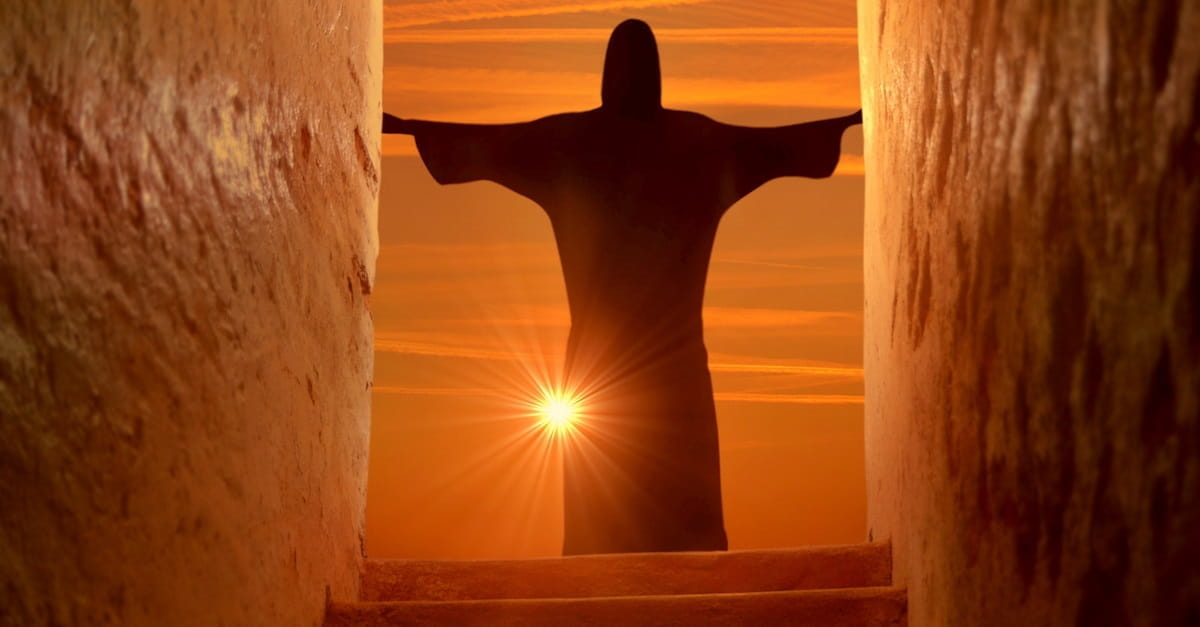 Tad štai Kas atveria mums mūsų kapo duris!
Bet Jėzus maldoje Tėvui kalba toliau:
„Aš tave pašlovinau žemėje,
ATLIKDAMAS DARBĄ,
KURĮ BUVAI MAN DAVĘS nuveikti.“

(Jn 17, 4)
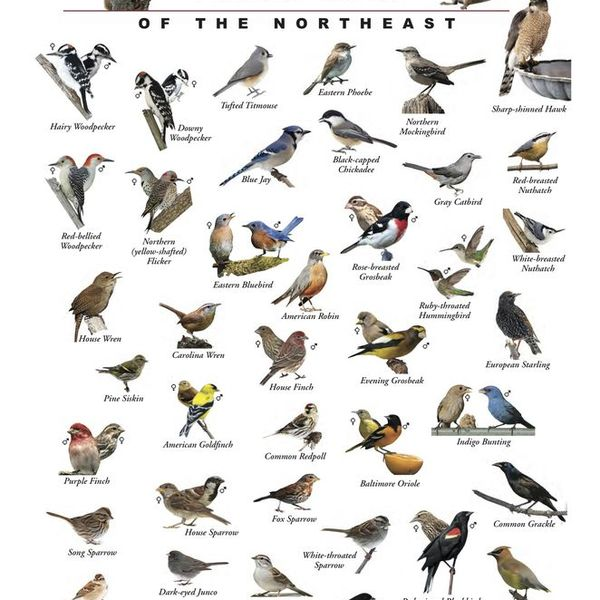 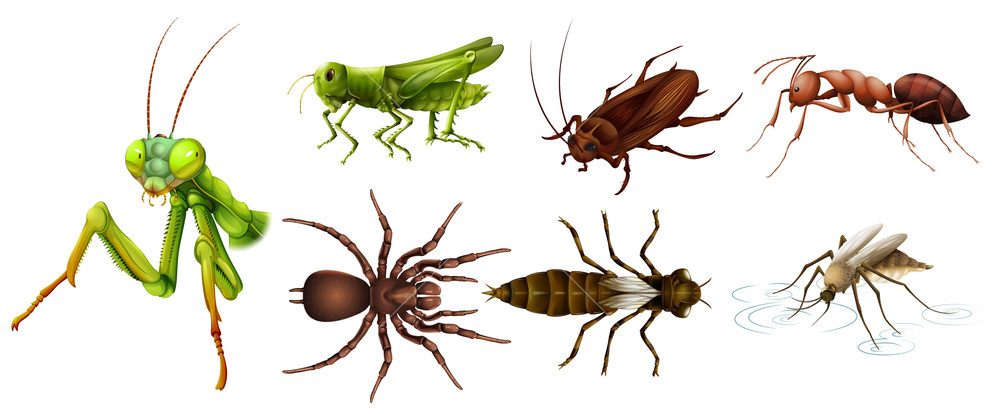 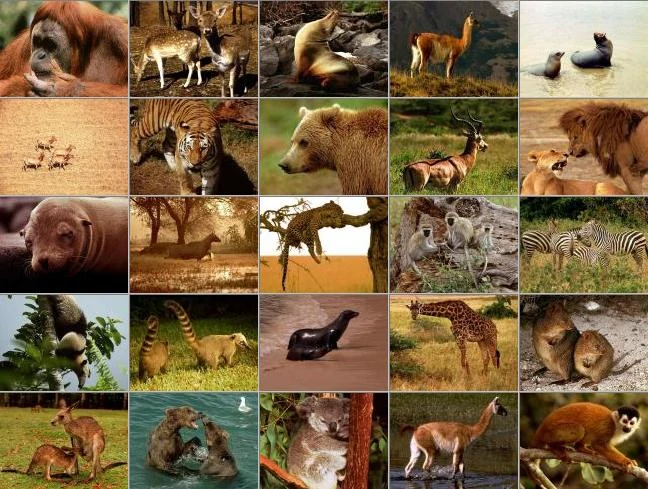 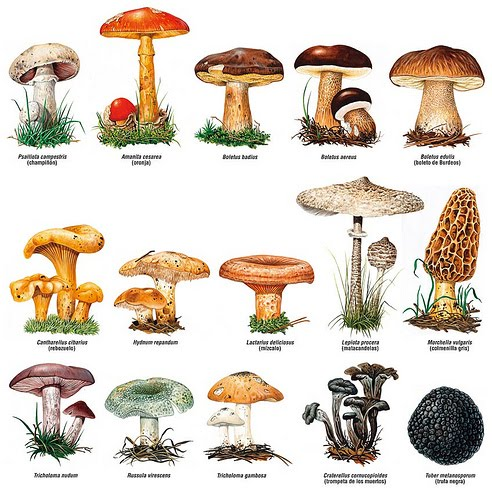 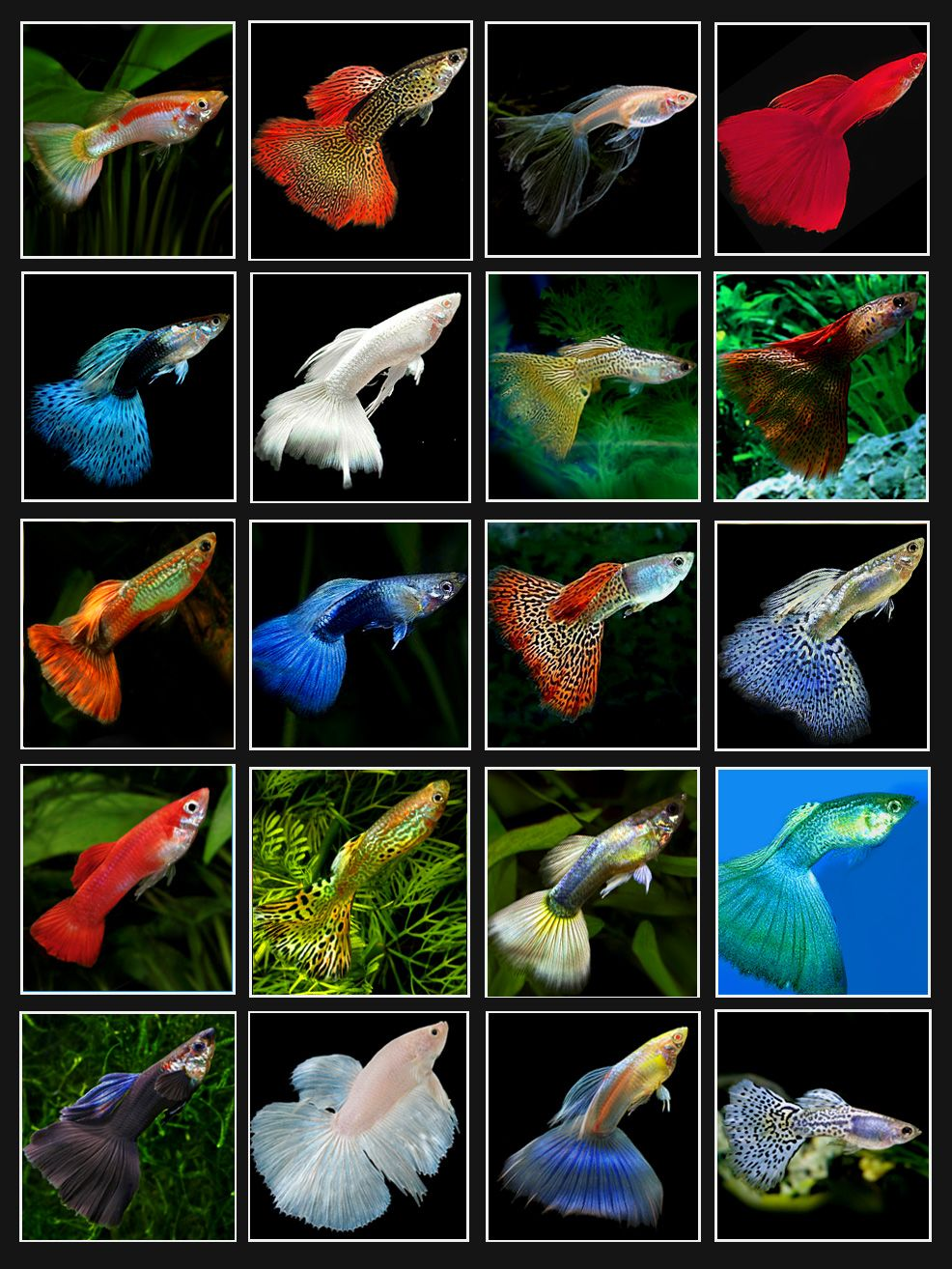 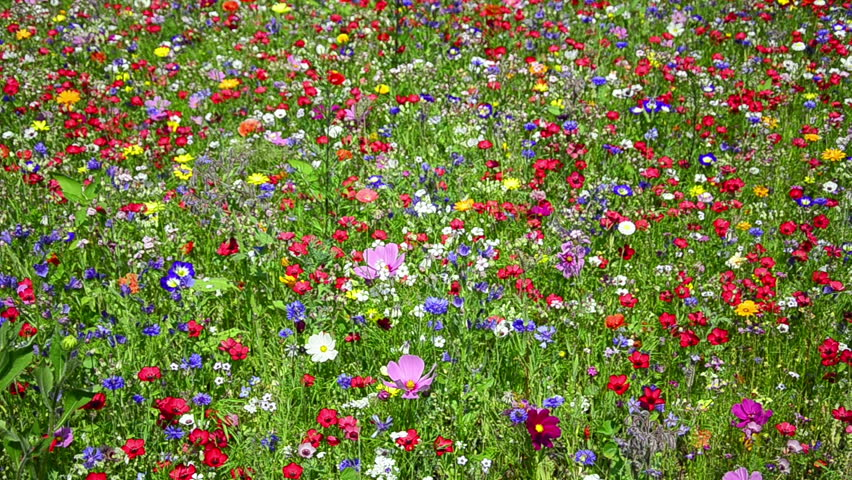 Visa klestinti KŪRINIJOS ĮVAIROVĖ, 
kurios, turint reginčias akis, tiesiog 
neįmanoma nepastebėti, 
mums ŠAUKTE ŠAUKIA APIE 
visiškai bekraštį 
VIEŠPATIES KŪRYBINGUMĄ...
Ši įvairovė mums rodyte rodo, kad Viešpačiui pažinti, 
mylėti ir šlovinti yra daugybė būdų!
Kaip gėlės savo žydėjimu gieda Viešpačiui padėką už 
gyvenimą milijonais skirtingų žiedų-giesmių,
taip juo labiau mes, žmonės –
galime būti gydytojai, mokslininkai, sportininkai, 
šokėjai, statybininkai, inžinieriai, išradėjai, 
verslininkai – žydėti tarsi tos gėlės mums duotais 
žiedais-talentais.
BET NE VIEN APIE JO KŪRYBINGUMĄ.
Ir jei tik ieškosime, tai bet kuriame 
pasirinktame gyvenimo kelyje mums bus leista 
sutikti, pažinti ir pamilti Dievą, 
(KBK 31; Mt 7, 8) 
Jo Meilei su meile nusilenkus... gyventi toliau 
SU  jau SUVOKTA ir PRIIMTA MISIJA – 
pažinus patiems,
padėti pažinti Jo gyvybę teikiantį gerumą ir kitiems,
kad VISI galėtume įeiti į Amžinąjį Gyvenimą.
Šventasis Raštas pilnas pasakojimų apie 
Viešpaties pasiuntinius, 
gavusius MISIJĄ 
atlikti vieną ar kitą Jo pavedimą, pvz.: 
lydėti, išgydyti,  nudžiuginti, paguosti ar 
perduoti ypač svarbią žinią...
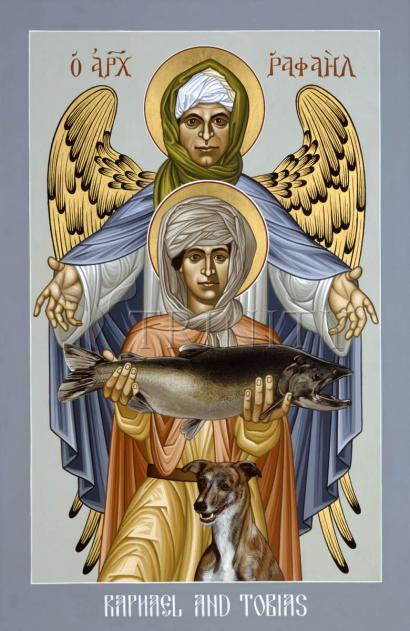 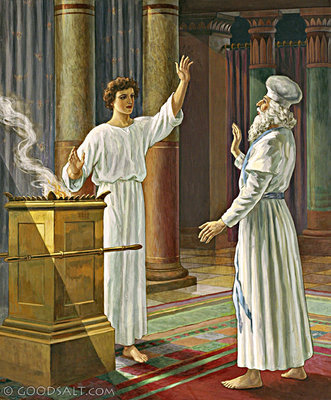 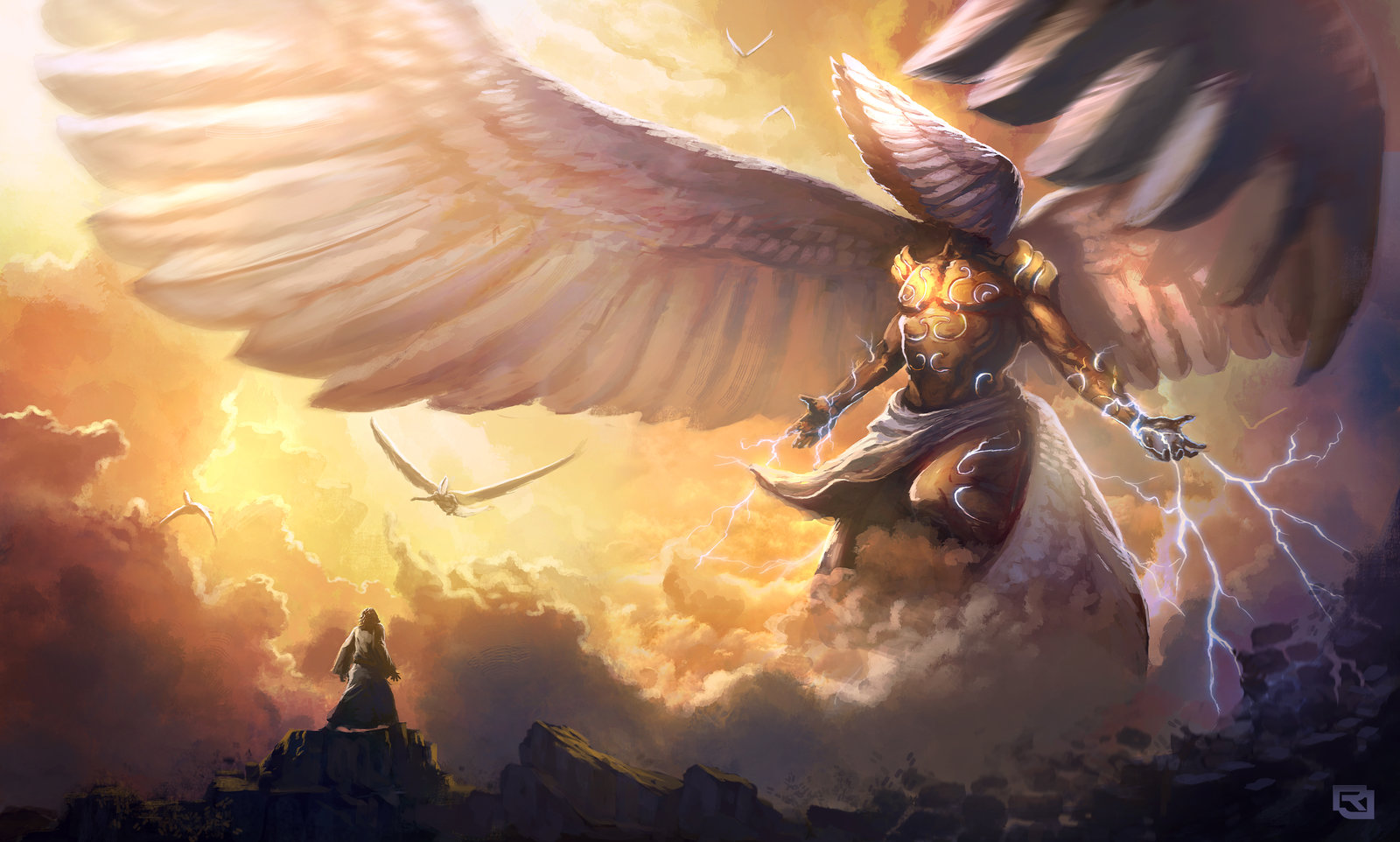 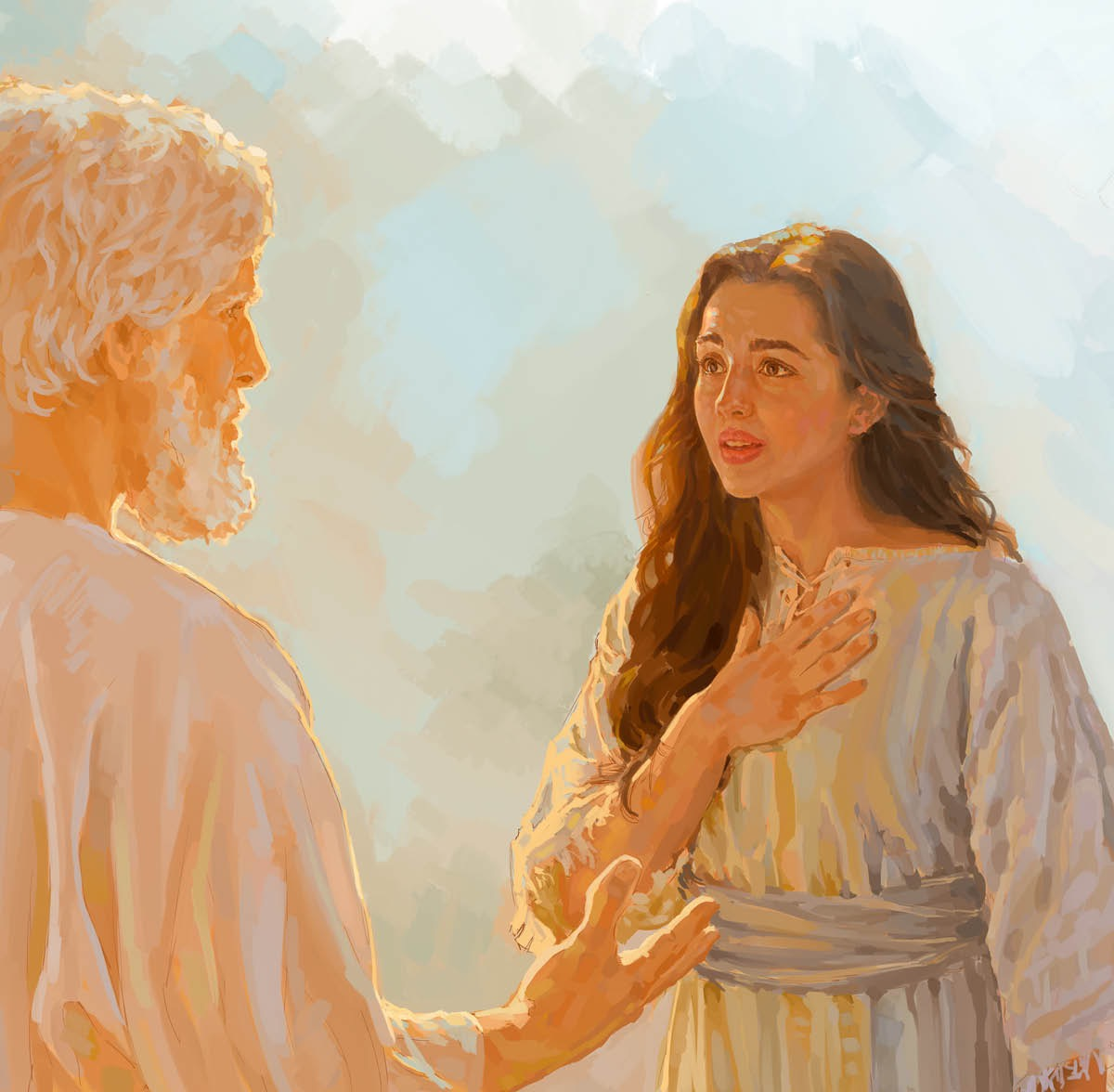 Iz 6, 8
Lk 1, 19
Lk 1, 26
Tob 12, 6-20
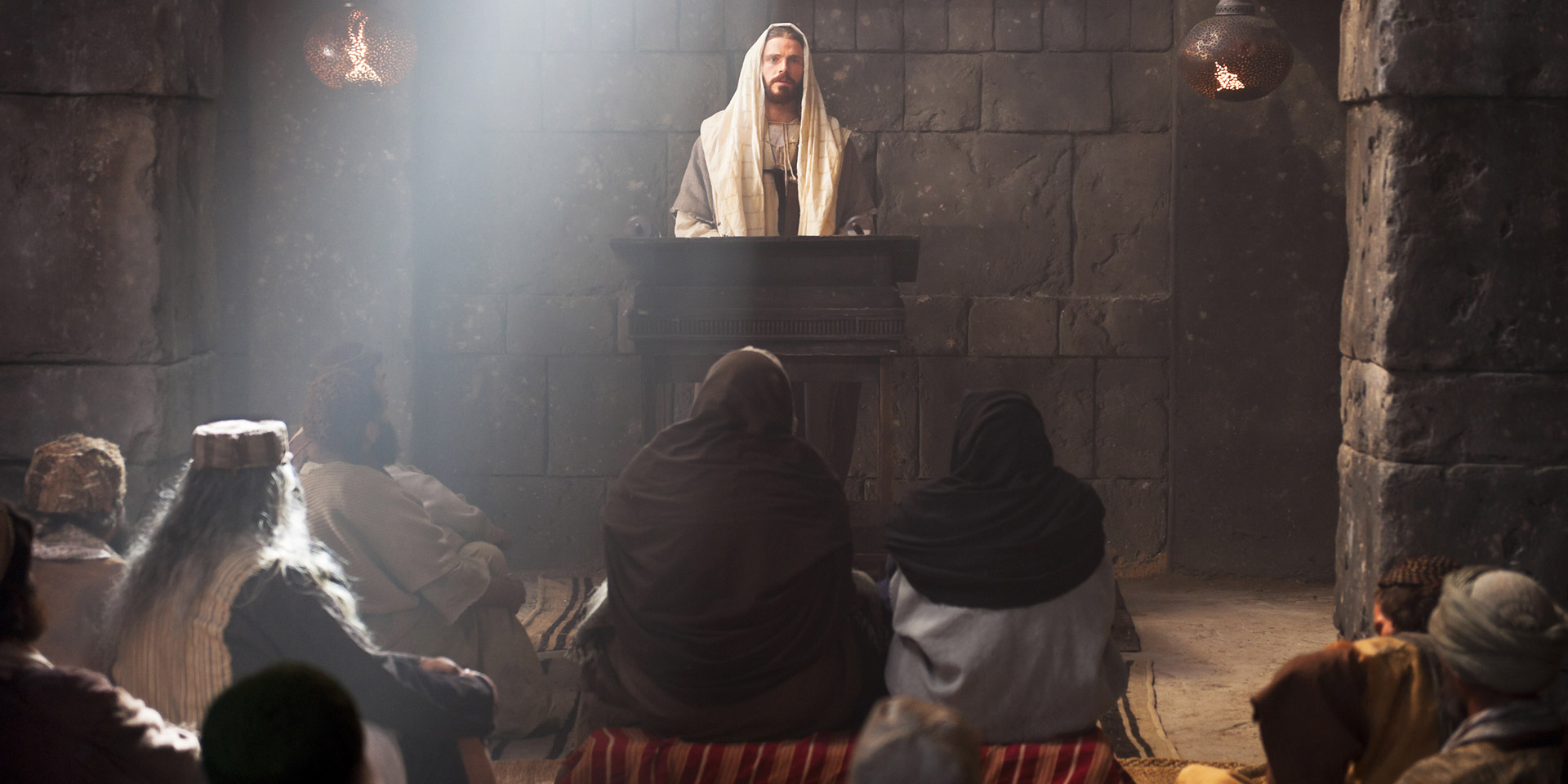 Ir PATS JĖZUS (jau cituotoje maldoje) teigia 
esąs TĖVO PASIUNTINYS-MESIJAS, 
įsikūnijęs ir gyvenęs Žemėje ne be tikslo, bet su užduotimi. 
JĖZUS BUVO MISIONIERIUS!
(Jn 17, 3-4)
Jėzus turėjo atskleisti Dievą Tėvą žmonėms, 
atlikdamas darbą, kurį buvo iš Jo gavęs.
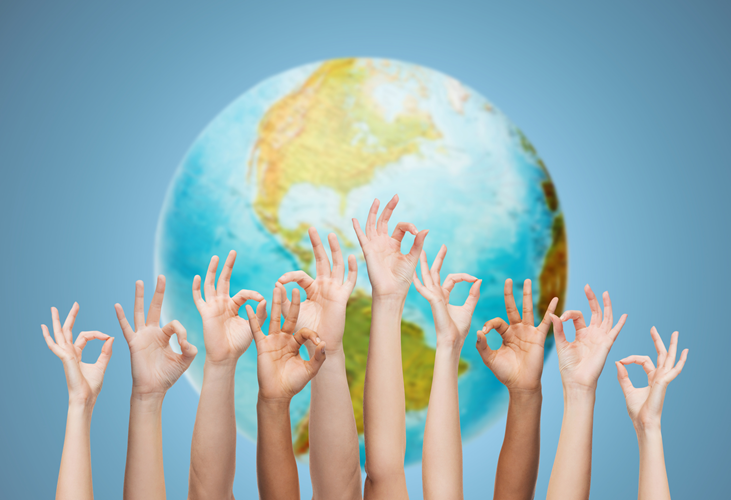 MŪSŲ GYVENIMO MISIJA panaši:
atlikti tą pavedimą, kurį esame gavę – 
patiems PAŽINTI ir PAMILTI Dievą, o tada – 
mums duotu talentu PERDUOTI  ŠIĄ savo 
MEILĘ kaip liudijimą
kitiems, KAD ir KITI GALĖTŲ JĮ PAMILTI, o pamilę – 
GYVENTI                   AMŽINAI.
TAIGI, mūsų gyvenimo MISIJA TRUMPAI:
PAŽINTI > PAMILTI >    
> PERDUOTI > 
> GYVENTI AMŽINAI
Pats būdamas Tėvo Pasiuntiniu 
ir vykdydamas savo Misiją, 
Jėzus 
išsiuntė į pasaulį savo mokinius, 
„kad eitų pirma jo į visus miestus bei 
vietoves, kur jis pats ketino 
vykti.                 (Lk 10, 1)
BAŽNYČIOS GIMIMAS 
ir jos 
MISIJOS VYKDYMO PRADŽIA
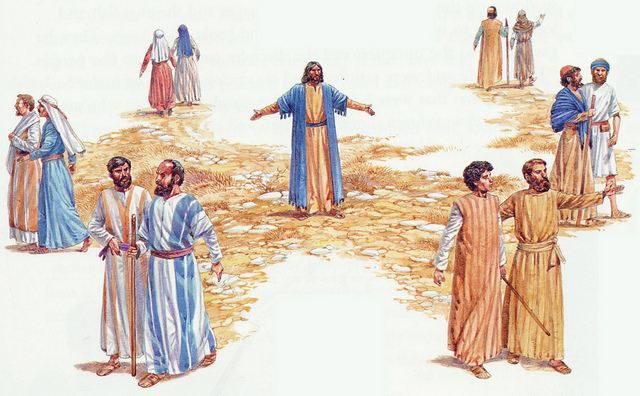 Jis sakė jiems: 
„Pjūtis didelė, o darbininkų maža. 
Melskite pjūties šeimininką, 
kad atsiųstų darbininkų 
į savo pjūtį.         
(Lk 10, 2)
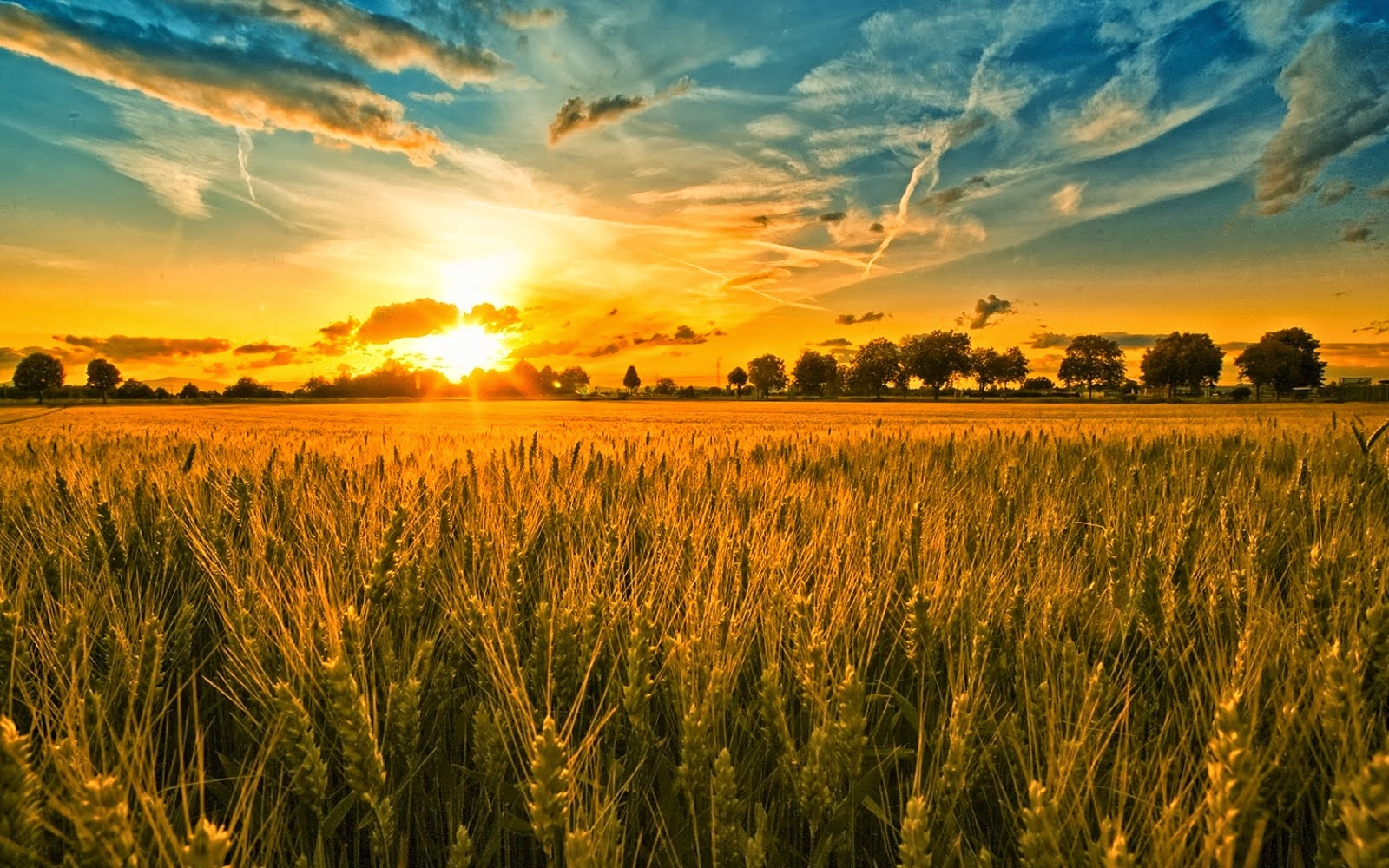 Keliaukite! 
Štai aš siunčiu jus 
lyg avinėlius tarp vilkų.          
(Lk 10, 3)

TAI – SIUNTIMAS Į TAIKIĄ MISIJĄ
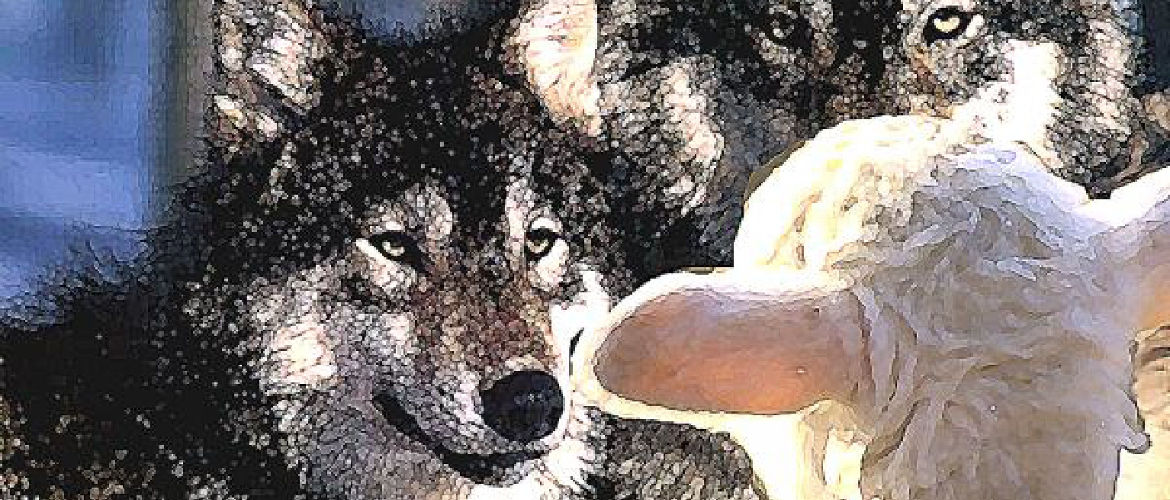 AVELĖS                             
  MISIJA –    
  VILKĄ 
  PADARYTI 
  AVELE!
Bet ryškus pokytis 
apaštalų elgesyje įvyko 
tik po Jėzaus Prisikėlimo Jam sugrįžus pas Tėvą –  

PER SEKMINES, kai 
apaštalų siuntimą Misijai 
patvirtino VISA Švč. Trejybė:
Tėvo ir Sūnaus siųsta 
( irgi Misionierė! ) 
ant apaštalų nužengė Šv. Dvasia.
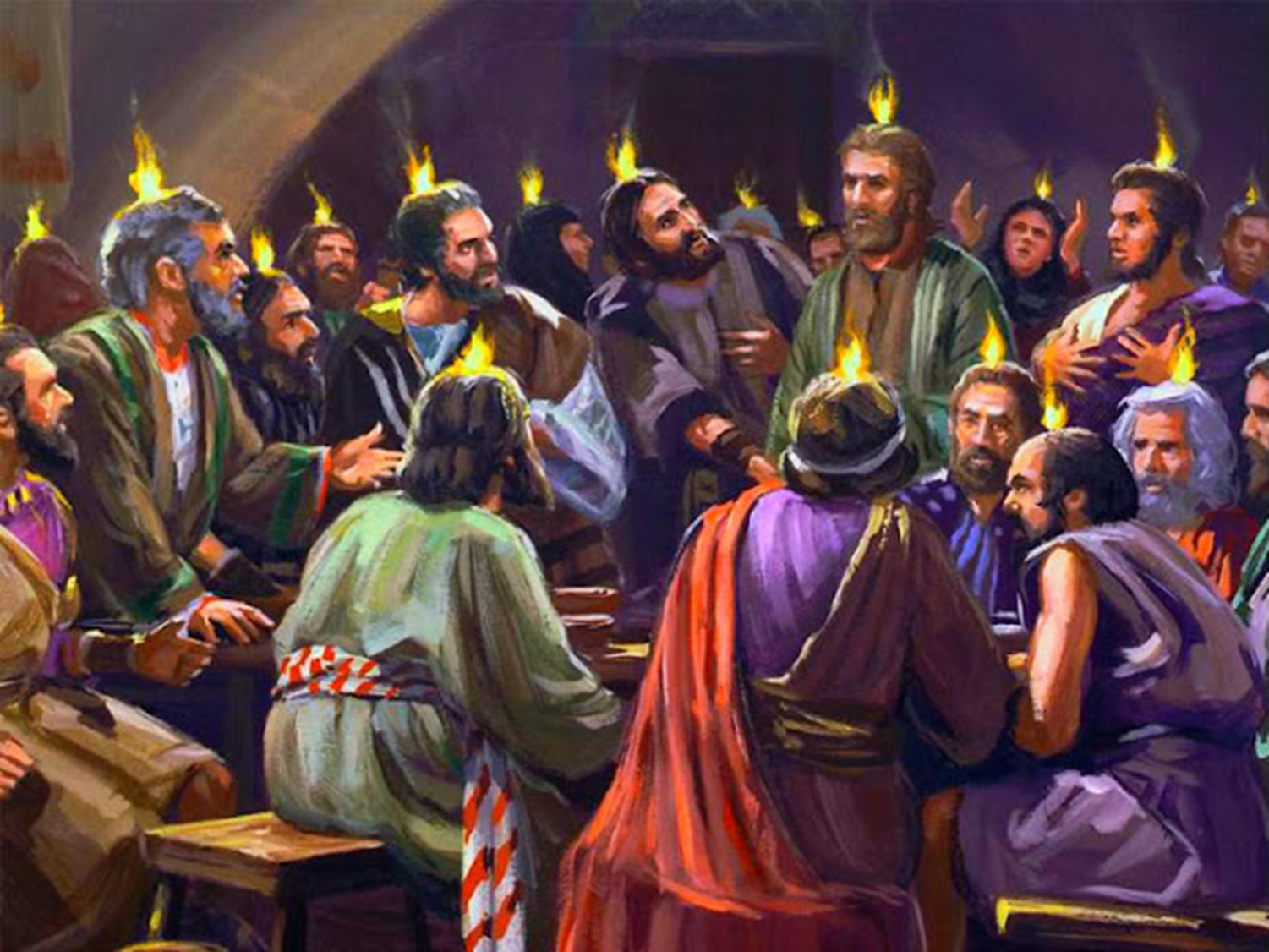 JOS NUŽENGIMAS visiškai PERKEITĖ lig tol įbaugintų 
MOKINIŲ LAIKYSENĄ – 
pasidarę „pilni Šventosios Dvasios“  
 JIE ATSIRAKINO 
dėl žydų baimės užrakintas DURIS 
IR IŠĖJO 
Į savo pagaliau visai aiškiai suvoktą MISIJĄ – 
SKELBTI PRISIKĖLUSĮJĮ 
nebepaisant realaus pavojaus – 
PERDUOTI KITIEMS 
TAI, KĄ PATYS BUVO PATYRĘ, 
regėję, girdėję ir rankomis lietę.
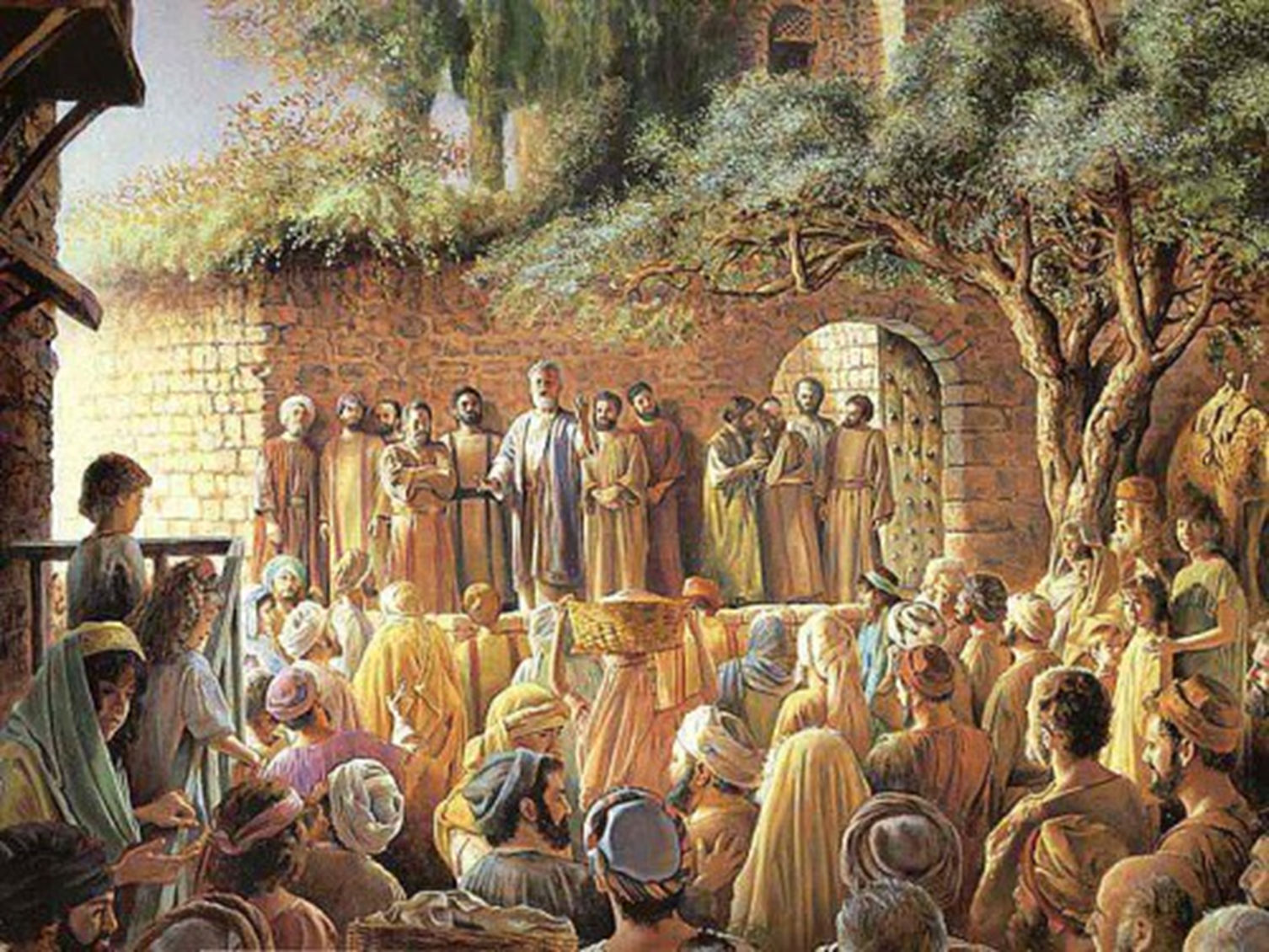 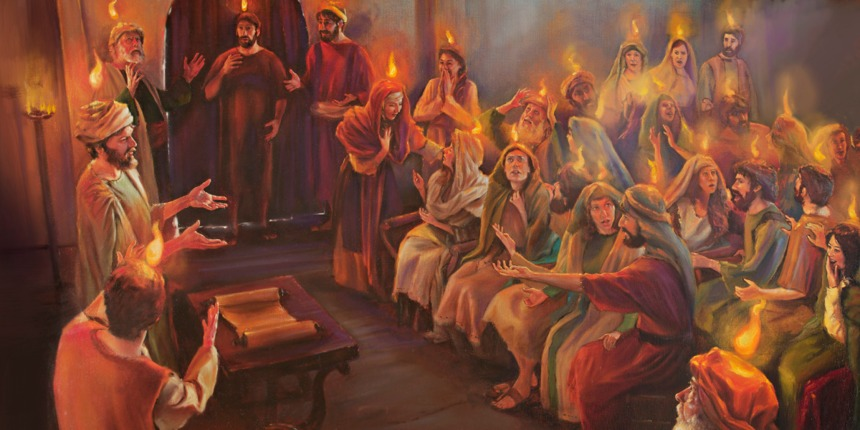 Šv. Dvasiai veikiant, mokinių žodžiai 
„VERTE VĖRĖ ŽMONĖMS ŠIRDIS“ 
ir dar tą pačią dieną PRIE JŲ PRISIDĖJO APIE TRIS TŪKSTANČIUS; 
(Apd 2, 37; 41) 







Žmonės klausė „KĄ MUMS DARYTI?“  >
> „ATSIVERSKITE, ir kiekvienas TEPASIKRIKŠTIJA, KAD BŪTŲ 
> ATLEISTOS JUMS NUODĖMĖS
> tada GAUSITE ŠVENTOSIOS DVASIOS DOVANĄ“  (kartu su MISIJA!)
Nuo tos Sekminių pavakarės
BAŽNYČIA, VYKDYDAMA savo MISIJĄ, TEBEAUGA.

ŠIANDIEN, nuo jos gimimo dienos praėjus
bemaž 2000 metų,
JI VIENIJA APIE 2 mlrd. krikščionių.
Ar tai daug?

O maždaug kiek pasaulyje yra žmonių iš viso? 

Taigi 5 mlrd. DAR NĖRA priėmę Gerosios Naujienos apie mus mylintį gailestingą Dievą – Amžinojo Gyvenimo Šaltinį...
Dabar jau pats metas prisiminti 
kokią, 
labai konkrečiai įvardytą,
užduotį (misiją) 
paliko apaštalams 
Jėzus:
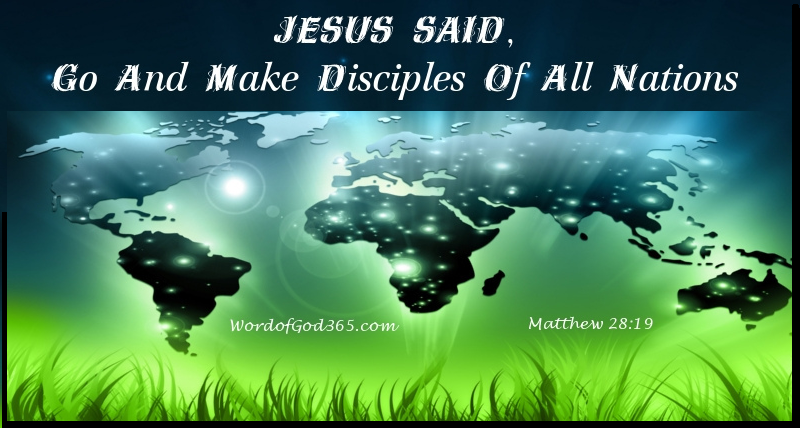 „Tad eikite ir
PADARYKITE MANO MOKINIAIS VISŲ TAUTŲ ŽMONES, 
KRIKŠTYDAMI juos vardan Tėvo, ir Sūnaus, ir Šventosios Dvasios, 
MOKYDAMI laikytis visko, ką tik esu jums įsakęs“
(Mt 28, 19-20)
Taigi MISIJA SKELBTI NĖRA 
mums duota 
kaip 
PASIRINKIMAS, 

ji – visam laikui 

GALIOJANTIS Viešpaties ĮSAKYMAS!
Bažnyčia, GIMUSI IŠ MISIONIERYSTĖS ir 
per ją,
YRA MISIONIERIŠKA 
pačia savo esme.

Jei nori būti GYVA, ji PRIVALO VYKDYTI 
misiją.

TYLINTI Bažnyčia – MIRŠTANTI Bažnyčia!
Bet NEPAMANYK, kad liudyti
Viešpaties meilę ir tikėjimo svarbą 
YRA UŽDUOTIS 
VIEN KUNIGAMS ir VIENUOLIAMS!

Jei esi priėmęs Gerąją Naujieną apie 
Amžinąjį Gyvenimą per Viešpaties meilę
ir pakrikštytas – 
tai UŽDUOTIS ir TAU!
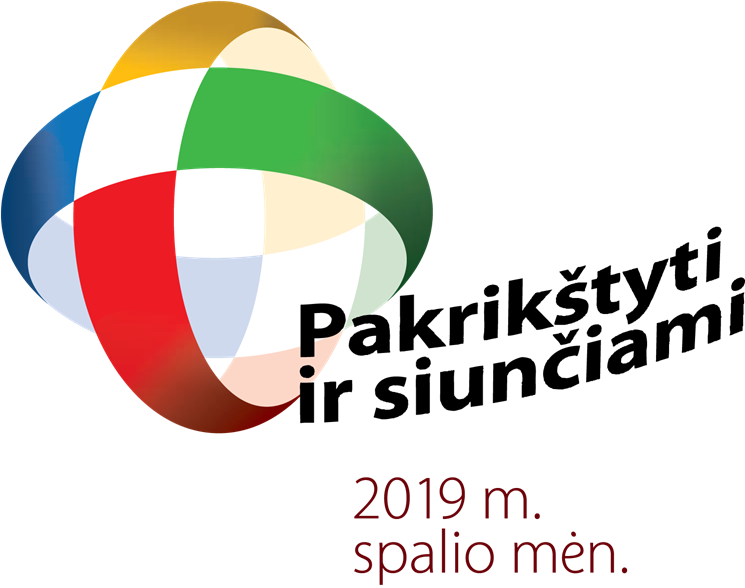 NORĖDAMAS PRIMINTI 
pasaulio pakrikštytiesiems jų Misiją, 
popiežius Pranciškus paskelbė 2019 m. spalį
YPATINGUOJU MISIJŲ MĖNESIU
KĄ, 
KUR 
ir 
KOKIAIS BŪDAIS 
BAŽNYČIA VEIKIA 
MISIJOJE?
Žemėje YRA LIKĘ KRAŠTŲ, kuriuose 
GEROJI NAUJIENA vis dar NĖRA ŽINOMA 
ar ŽINOMA MENKAI.

Misionieriai, – tiek dvasininkai, tiek pasauliečiai – 
vykdami į tuos kraštus, skelbia ją žmonėms naujai, 
kaip pačioje pradžioje; 
Jie neretai rizikuoja savo gyvybėmis, kaip ir patys pirmieji 
skelbėjai apaštalai.
Ten reikalinga įvairiausia pagalba – 
ir pinigai maldos namams statyti, 
ir katechetai naujai Žinią priėmusių tolimesniam mokymui, 
vadovaujantys asmenys ir ištekliai įvairioms 
labdaringoms veikloms.
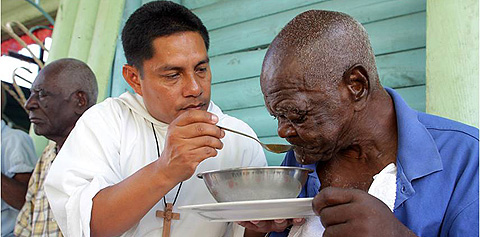 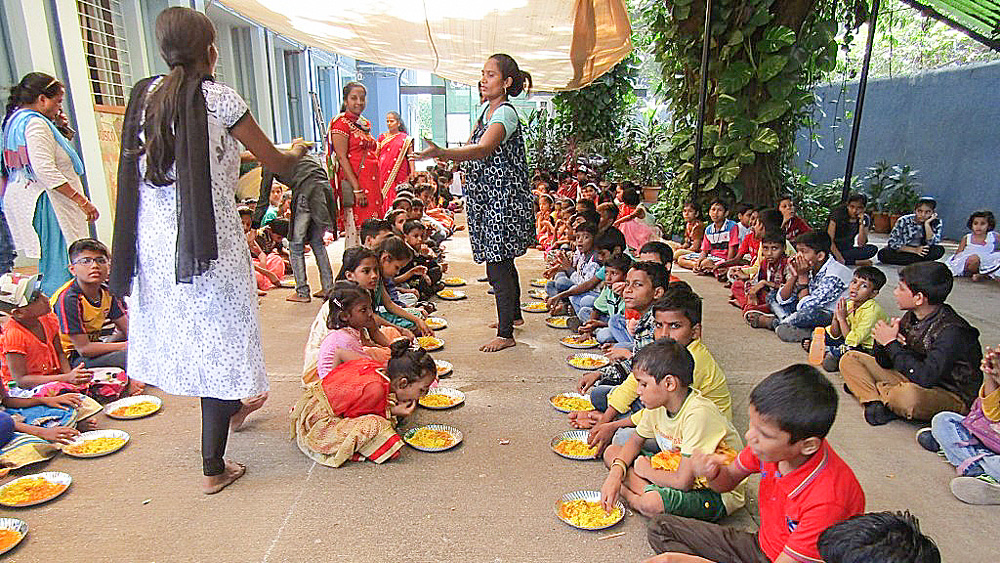 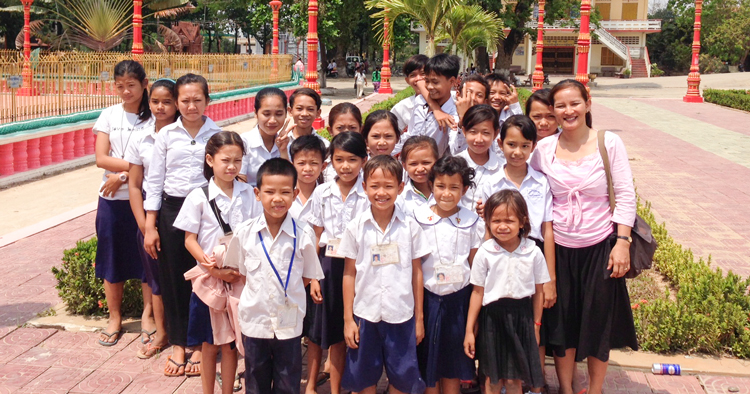 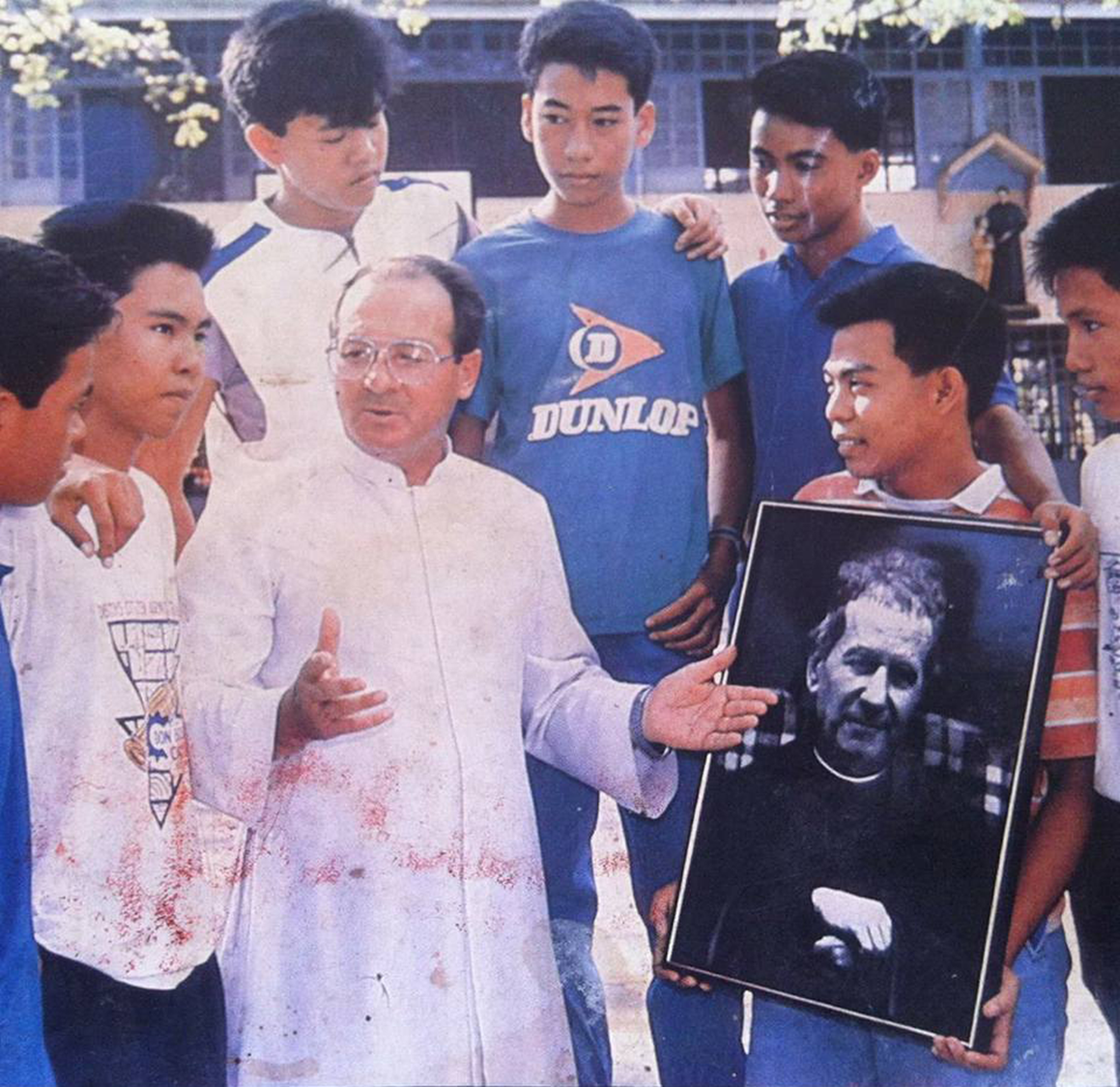 Yra DAUGYBĖ KRAŠTŲ, kuriems 
GEROJI NAUJIENA yra PASKELBTA 
jau SENIAI ir PRIIMTA,
bet yra TAPUSI tokia ĮPRASTA, kad net 
savotiškai „apdulkėjusi“;
ji NEBESUKREČIA žmonių SIELŲ, nes jie 
NUSTOJO Į JĄ GILINTIS kaip į dėmesio 
nevertą „seną“ dalyką;
Šiuose kraštuose Žiniai REIKIA savotiško „NUVALYMO“, 
ATNAUJINIMO, 
todėl siekiama gaivinti tų kraštų tikėjimą TAIKIOMIS, 
bet UŽDEGANČIOMIS misionierių ASMENYBĖMIS, kurios 
geba skelbti naujais BŪDAIS, įdomesnėmis FORMOMIS; 

Skelbėjai derinasi prie pasikeitusių šalies sąlygų,
siekdami IŠSAUGOTI nebevertinamą senąjį 
TIKĖJIMO PAVELDĄ. Tokie kraštai – 
DIDELĖ DALIS EUROPOS, 
kartu ir LIETUVA,
seniai krikščioniški, bet su tikėjimo Žinia per daug „apsipratę“.
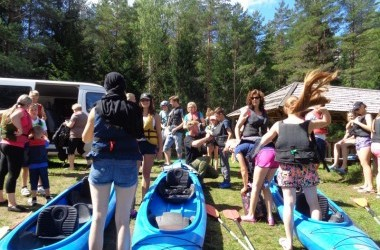 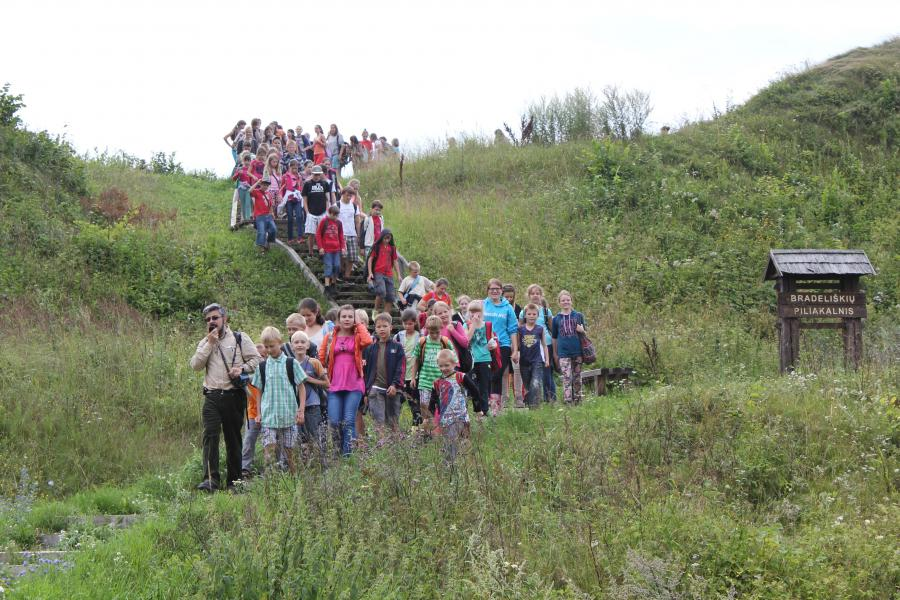 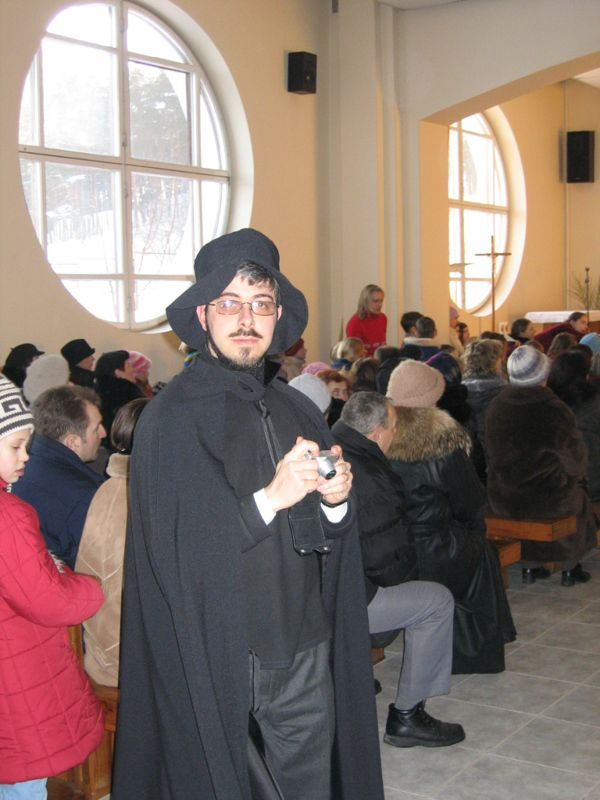 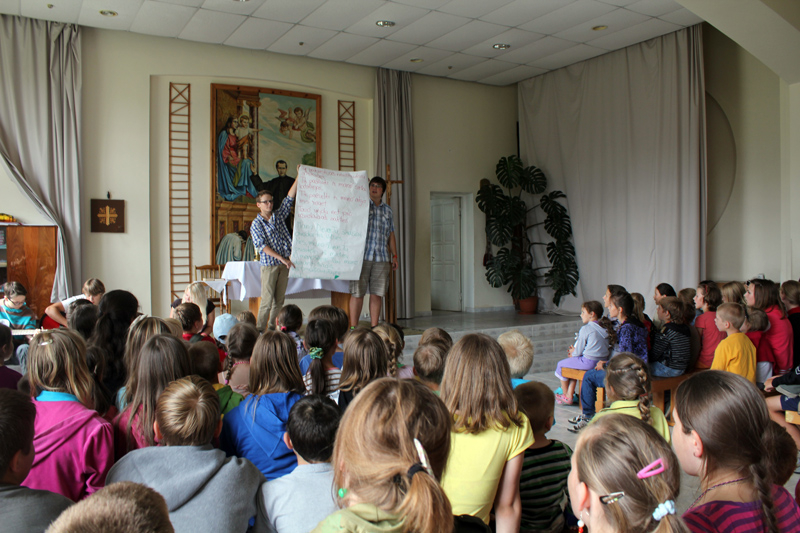 Yra ir KRAŠTAI, kur 
KRIKŠČIONIŲ yra MAŽUMA 
DĖL viešpataujančių KITŲ RELIGIJŲ ar ATEIZMO diktatūros. 

Ten Geroji Naujiena SKINASI KELIĄ SUNKIAI 
ir ypač 
PRIEŠIŠKOMIS SĄLYGOMIS,
skelbimas KELIA DIDELĮ KASDIENĮ PAVOJŲ 
ir skelbėjams, ir naujai įtikėjusiems (konvertitams)
Šių kraštų narsiems tikintiesiems 
reikia įvairiopos paramos – 
ir drąsių, įtaigių, bet diplomatiškų skelbėjų, 
ir piniginės paramos naujiems bažnyčių pastatams 
bei įvairioms skelbimo veikloms...
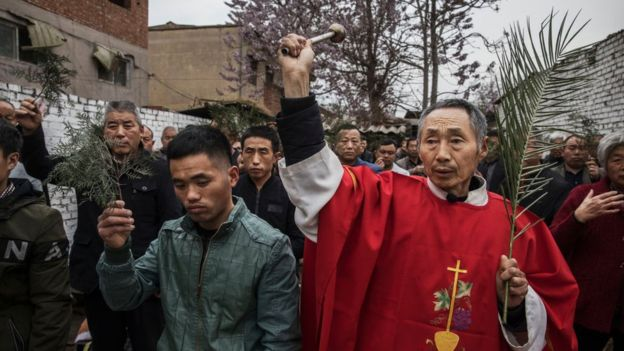 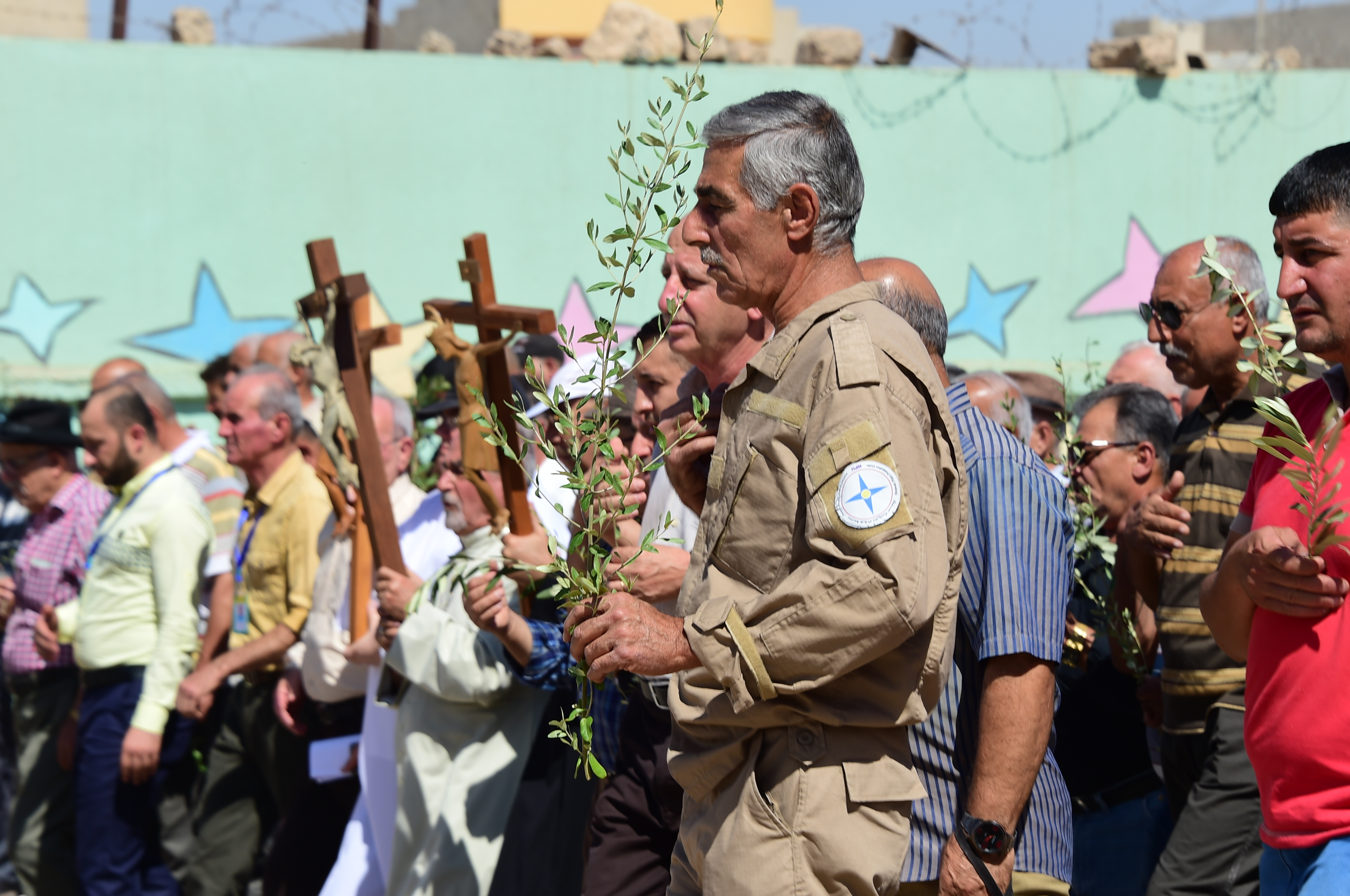 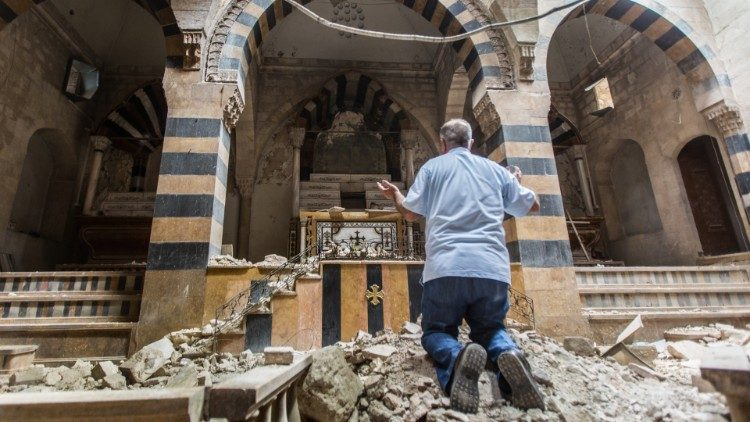 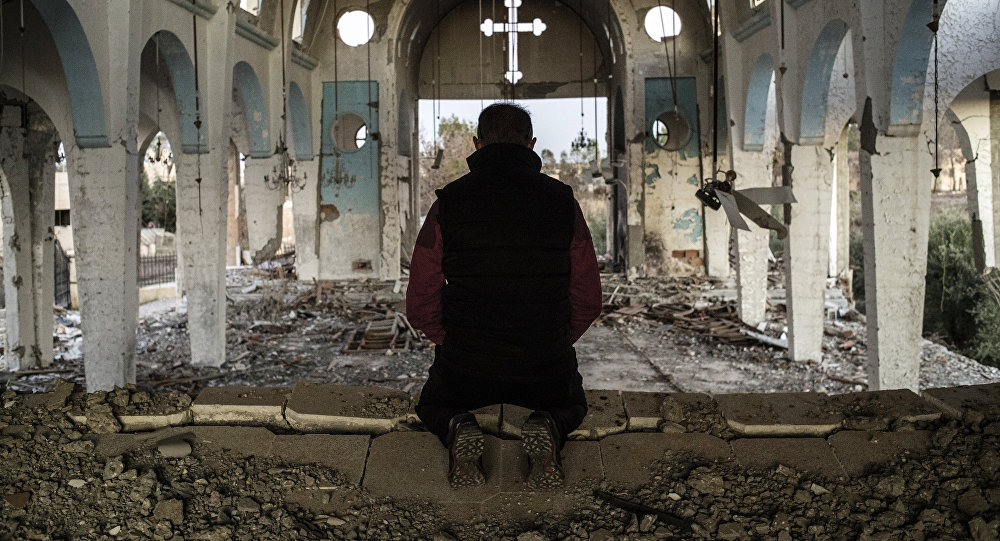 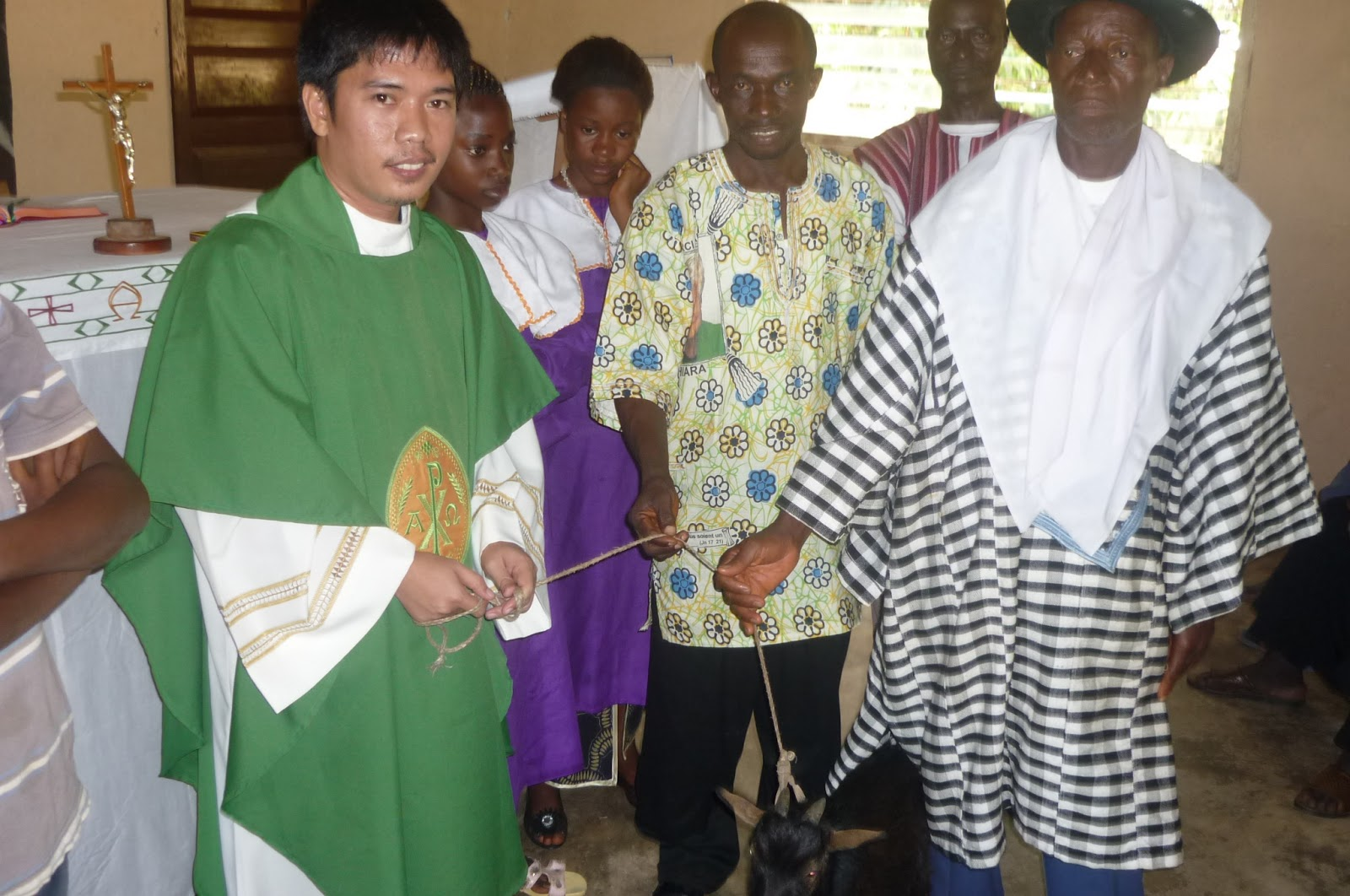 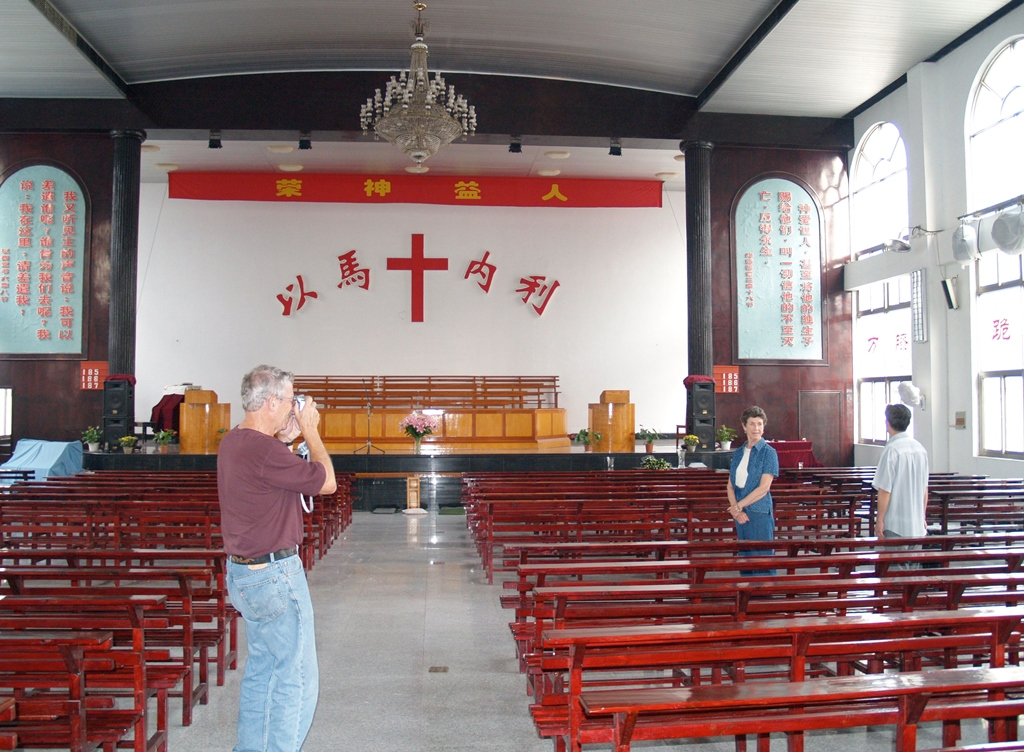 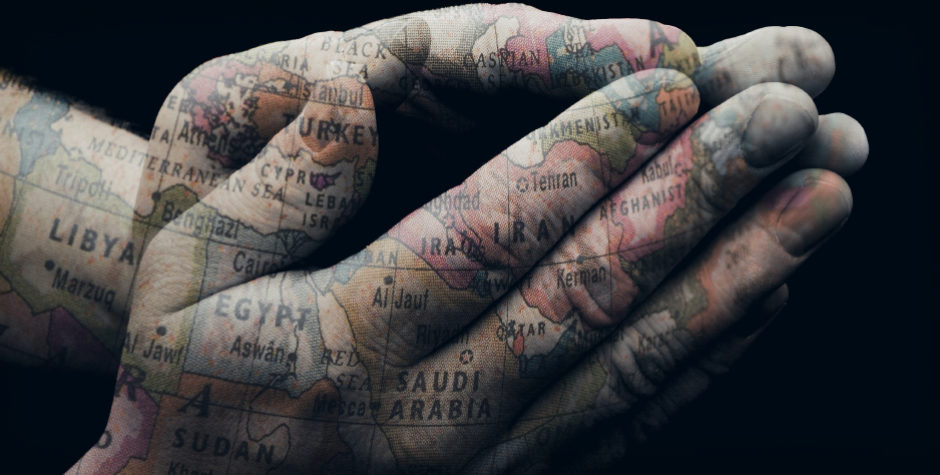 APTARĖME:


Sąvokų MISIJA ir MISIONIERIUS reikšmes

Žmogaus GYVENIMĄ ŽEMĖJE KAIP MISIJĄ, nuvedančią į Amžinąjį gyvenimą

Jėzaus, Šv. Dvasios ir apaštalų siuntimą kaip BAŽNYČIOS GIMIMĄ ir MISIJOS PRADŽIĄ


4.    KAIP Kristaus BAŽNYČIA VEIKIA savo MISIJOJE ŠIŲ DIENŲ PASAULYJE
Užduotis-pasiruošimas kitai pamokai (grupėse):

Jei kitą savaitę mus aplankytų SVEČIAS-MISIONIERIUS, ko norėtum jo paklausti?

Grupė turi paruošti tiek klausimų, kiek joje yra narių 
ir įskaitomai užrašyti juos.
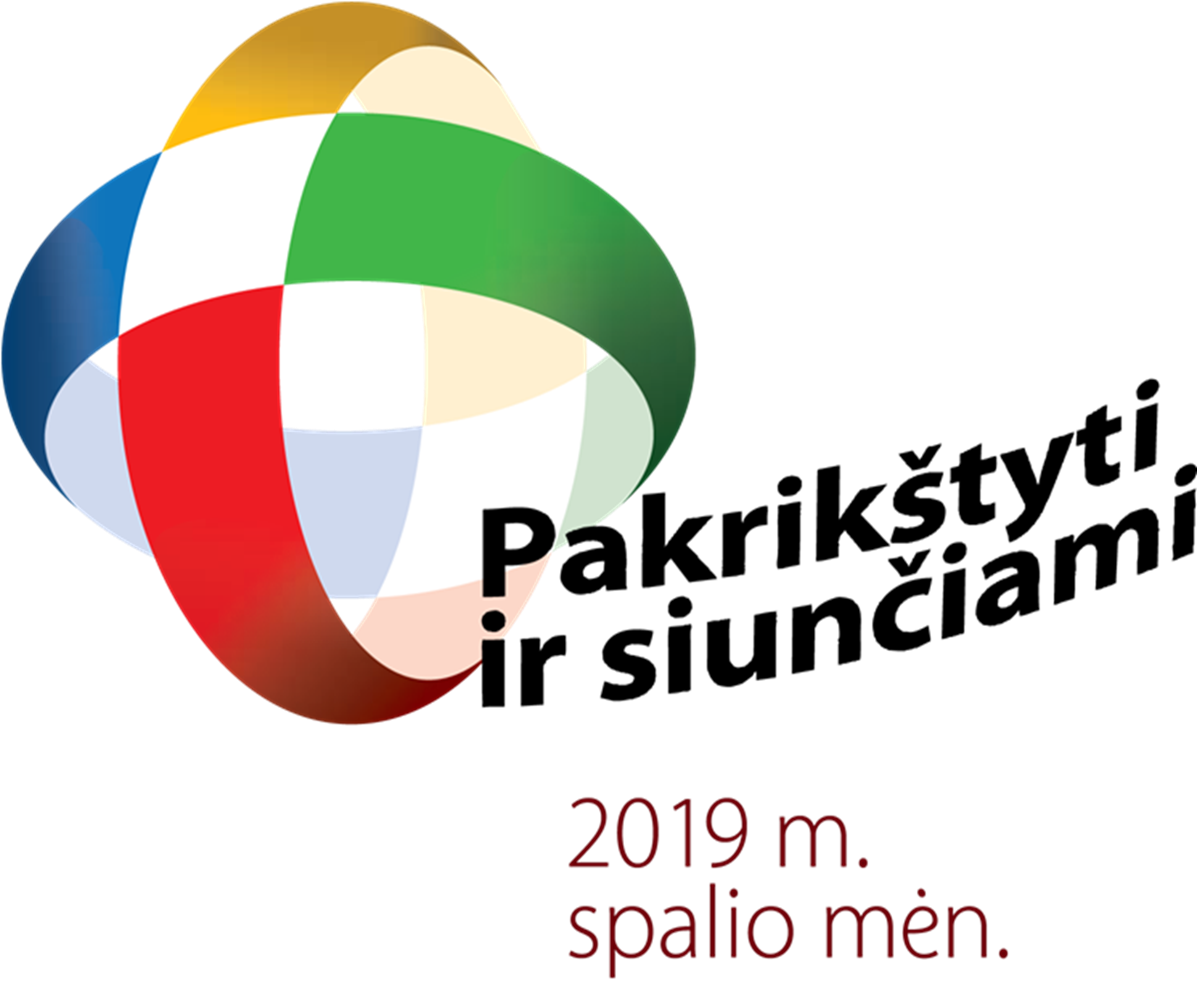 KRISTAUS BAŽNYČIA MISIJOJE PASAULYJE 
(2-oji pamoka)
APTARSIME:


Sąvokų MISIJA ir MISIONIERIUS reikšmes

Žmogaus GYVENIMĄ ŽEMĖJE KAIP MISIJĄ, nuvedančią į Amžinąjį gyvenimą

Jėzaus, Šv. Dvasios ir apaštalų siuntimą kaip BAŽNYČIOS GIMIMĄ ir MISIJOS PRADŽIĄ


4.    KAIP Kristaus BAŽNYČIA VEIKIA savo MISIJOJE ŠIŲ DIENŲ PASAULYJE 
.............................................................................................................................
5.     KAIP mes – aš ir Tu – galėtume VEIKSMINGAI ATSILIEPTI į Bažnyčios siuntimą Misijai?
KAIP 
mes – aš ir Tu – galėtume VEIKSMINGAI ATSILIEPTI 
į mums skirtą 
Bažnyčios siuntimą Misijai?
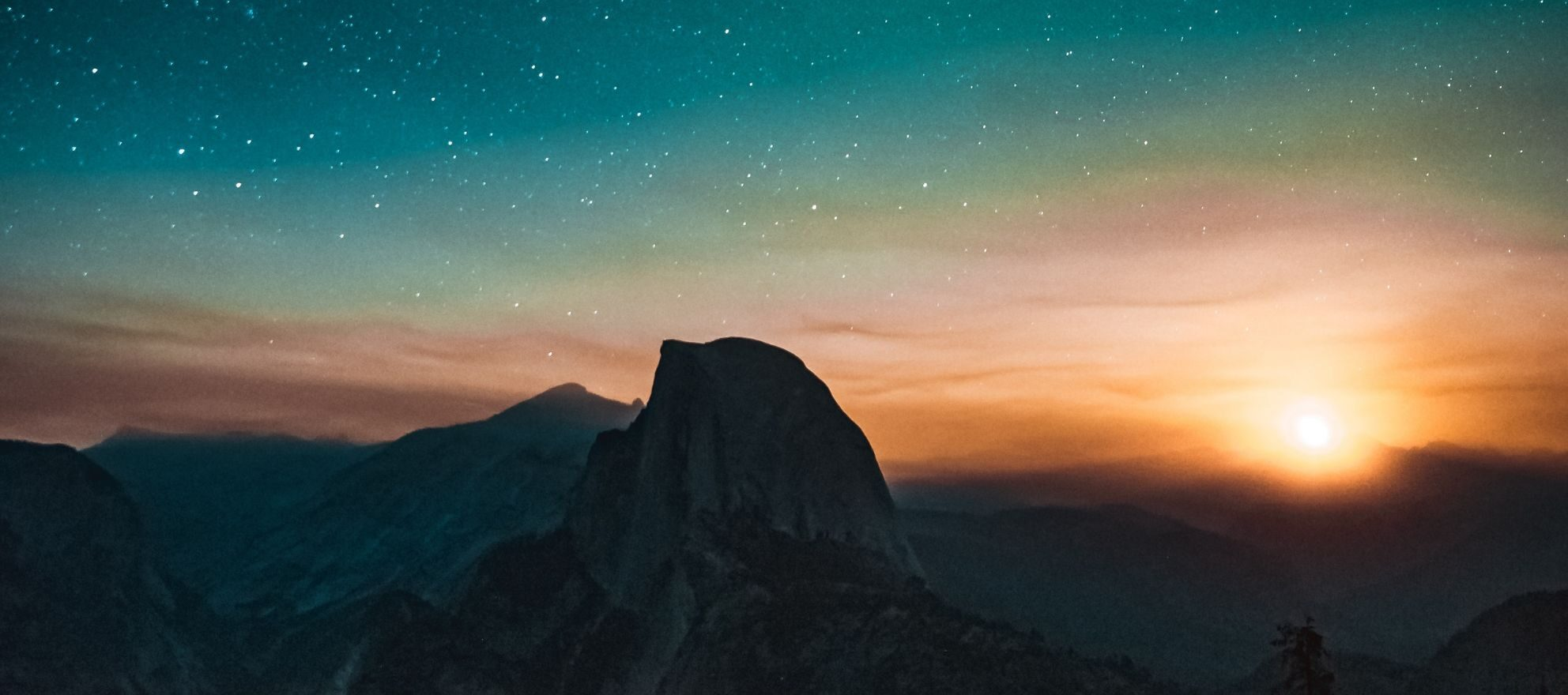 ATSIVERSK ASMENIŠKAI:






NENUSTOK SIEKĘS geriau PAŽINTI tikėjimą, Jėzų, 
Bažnyčios Mokymą. 
AIŠKINKIS klausimus, kurie Tau išlieka neaiškūs, 
įtikinančio atsakymo į kuriuos lig šiol negavai;
Ieškodamas BŪK ATKAKLUS, nes  – „KAS IEŠKO, TAS RANDA“
BELDŽIANČIAM – ATIDAROMA (Mt 7, 8)
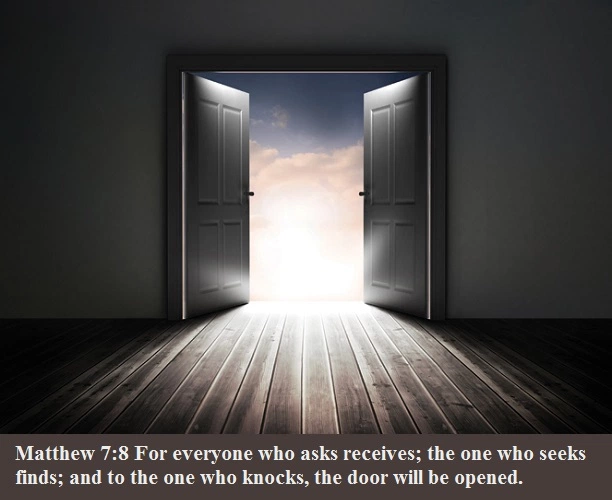 PRADĖK DAUGIAU MELSTIS. Jėzaus apaštalai Šventąją Dvasią 
gavo po „ištvermingo atsidėjimo maldai“ (pgl. Apd 1, 14)
Maldoje klausk, prašyk, šauk, jei nori – piktinkis...
Tik netylėk!!!
Pradėk aktyviau naudotis







Ir mokiniai pradžioje buvo išsigandę ir laikė užrakinę savo duris – 
apaštalams reikėjo SUTVIRTINIMO SAKRAMENTO teikiamų drąsos ir 
tikėjimo ugnies. Gal jų reikia ir Tau? Siek jo!
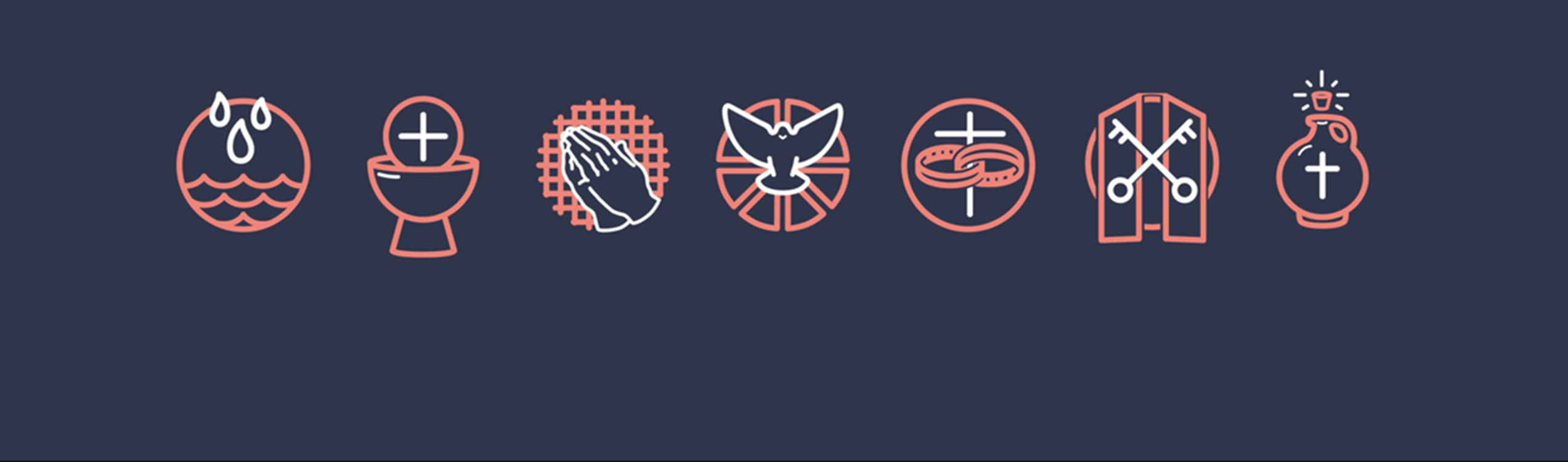 SAKRAMENTAIS
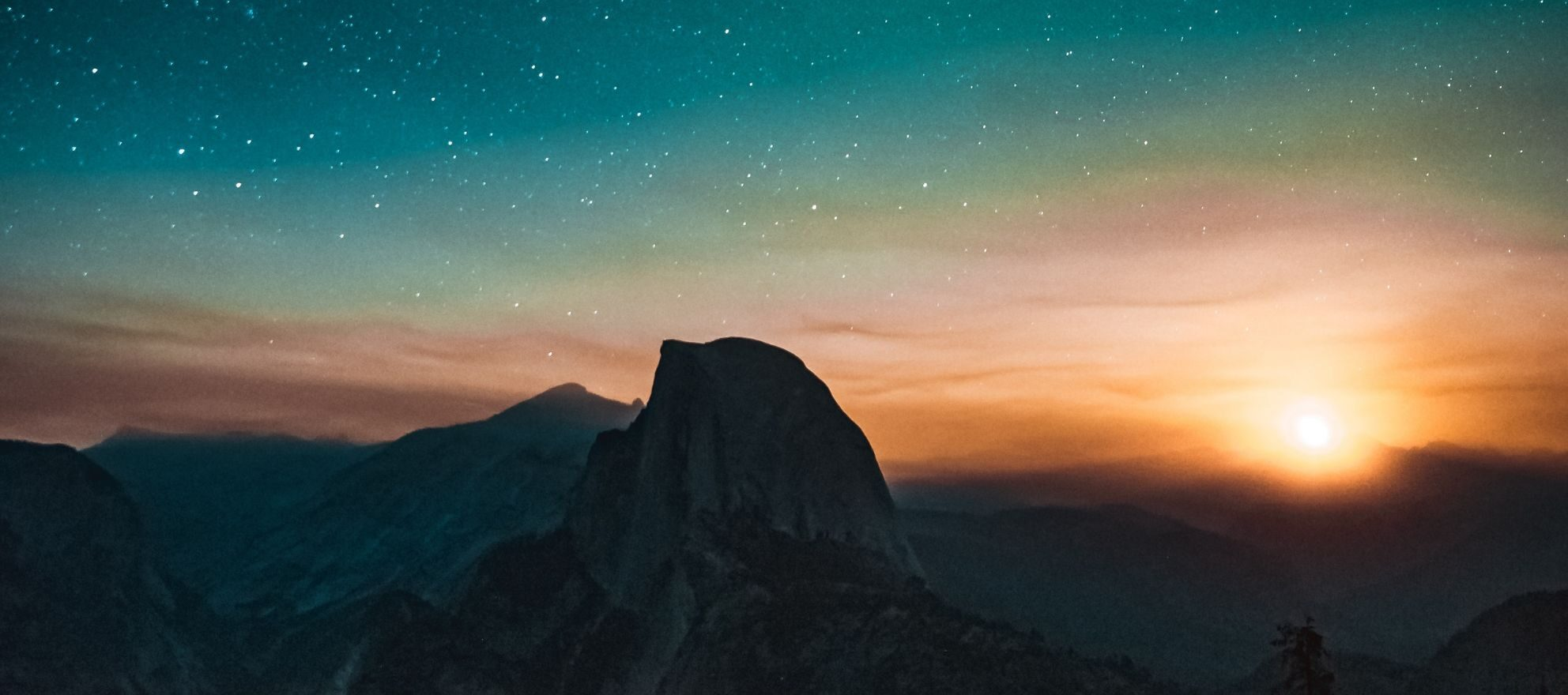 2) BŪK AKTYVESNIS BAŽNYČIOS BENDRUOMENĖJE:







Junkis į bendras veiklas su kitais Viešpatį pažinusiais ir pamilusiais.
Sąžiningai pagalvok – ką iš savo talentų, pomėgių, mokėjimų 
Tu galėtum savo parapijos bendruomenei pasiūlyti? 
O kokių stiprybių galėtum gauti iš jos?
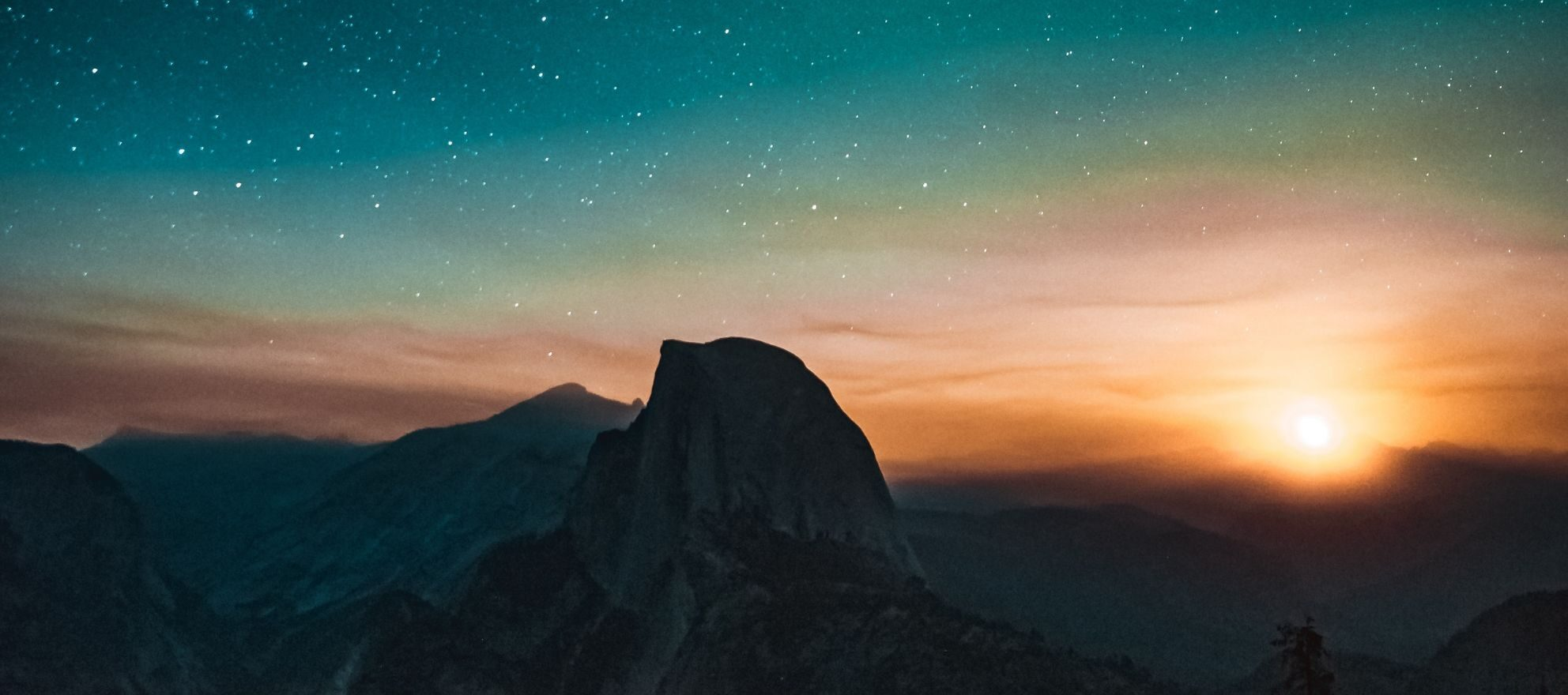 3) VEIK TOJE APLINKOJE, KUR GYVENI:






Kritiškai apžvelk vietą, kurioje nuolat esi – 
tikrai surasi kokį nors egzistuojantį poreikį ar trūkumą.
Veikimui tinka ir visai „paprasti“ poreikiai – 
gal kaimynė serga ir negali nueiti į parduotuvę,
gal vaikučiui neįveikiama užduotimi tapo atsirišę batų raišteliai, 
gal bažnyčia pritrūko gėlių, o kaimynės sodas nuo jų lūžta... Pakviesk ją dalintis!
Imk veikti savo talentu atsiliepdamas į poreikį. 
Taip kartu parodysi, kad kiekvienas paramos darbas yra 
ne vien būdas padėti atitinkamai turimoms jėgoms, 
bet ir liudyti Dievo gerumą ir buvimą šalia žmogaus poreikio.
TAPK JO PASIUNTINIU!
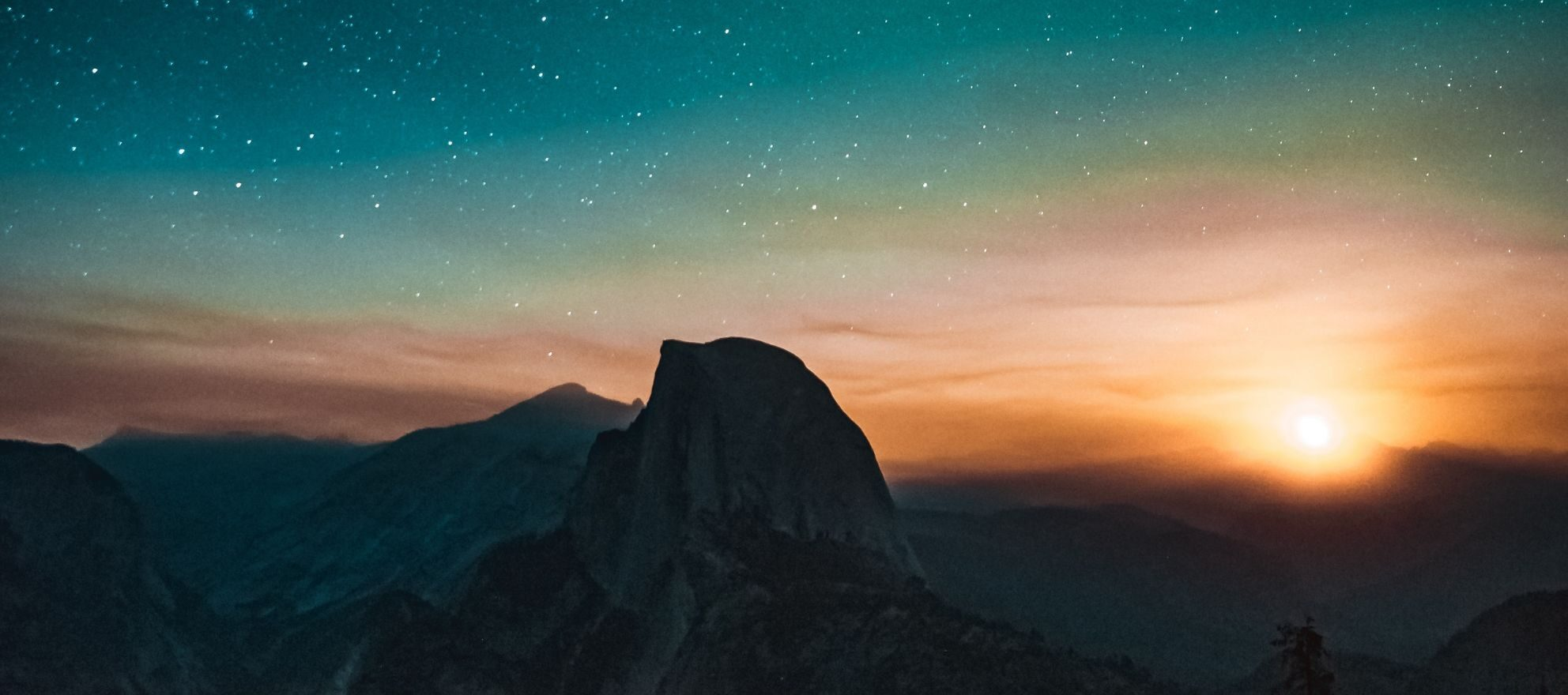 TARKIS! TIKRAI NE TU VIENAS IEŠKAI BŪDO 
ATSILIEPTI Į KVIETIMĄ MISIJAI!
KLAUSK SAVĘS:


kokius TALENTUS esu gavęs, ką moku,

kokius POREIKIUS matau savo kaimynystėje, 

KAIP galėčiau savo talentą/mokėjimą APJUNGTI su esamu poreikiu: 
t.y. kokia man prieinama veikla galėtų pašalinti trūkumą,

kokie žmonės galėtų man padėti ar patarti,

kur galiu kreiptis ieškodamas pagalbos/paramos savo sumanymui 
(kai kurioms veikloms pakaks Tavęs paties ir Tavo troškimo padėti, bet ne visoms),

ar ir kaip šiuo būdu veikiant kalbėti, kad mano pagalba būtų dar ir 
tikėjimo liudijimas, o aš – misionierius?
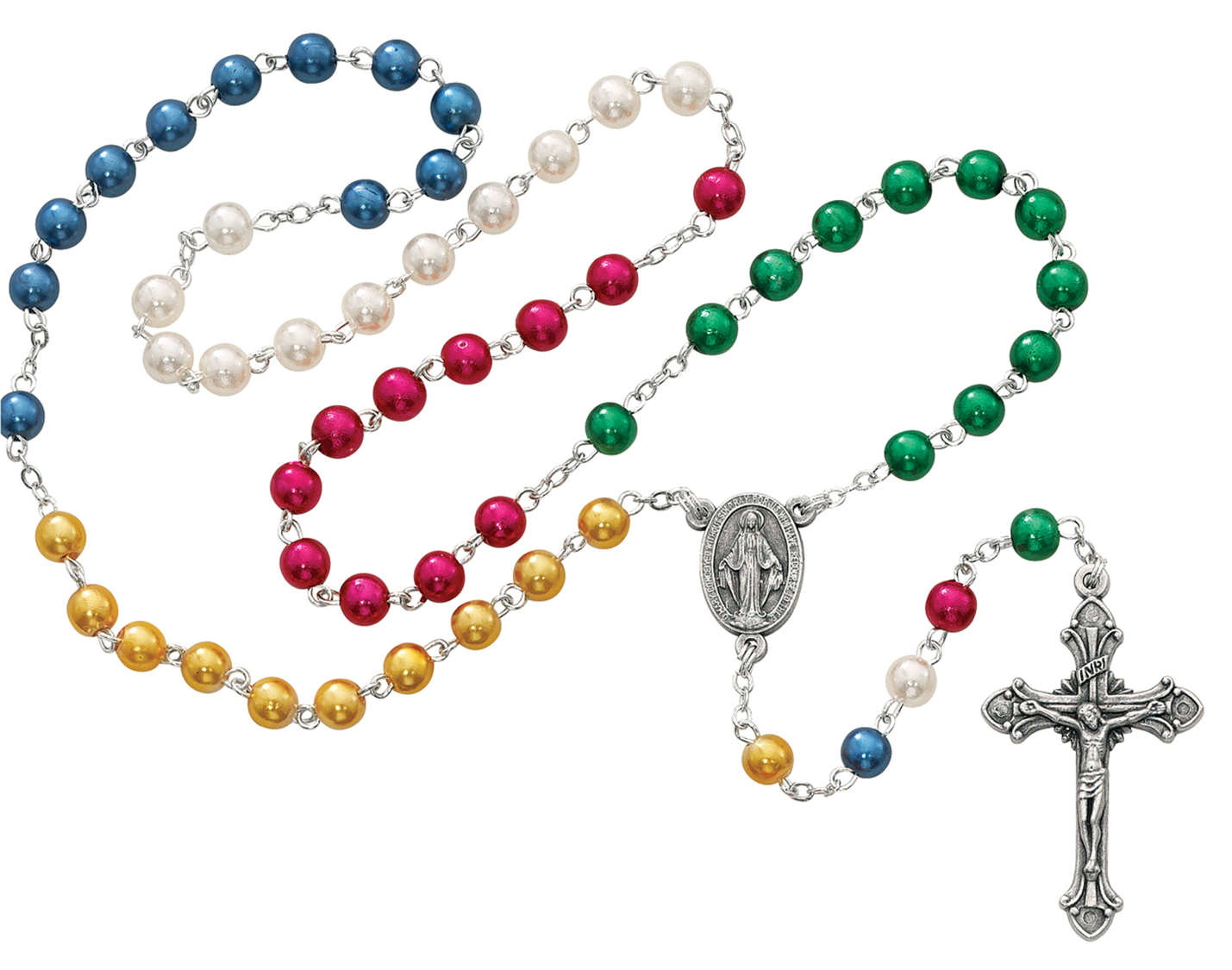 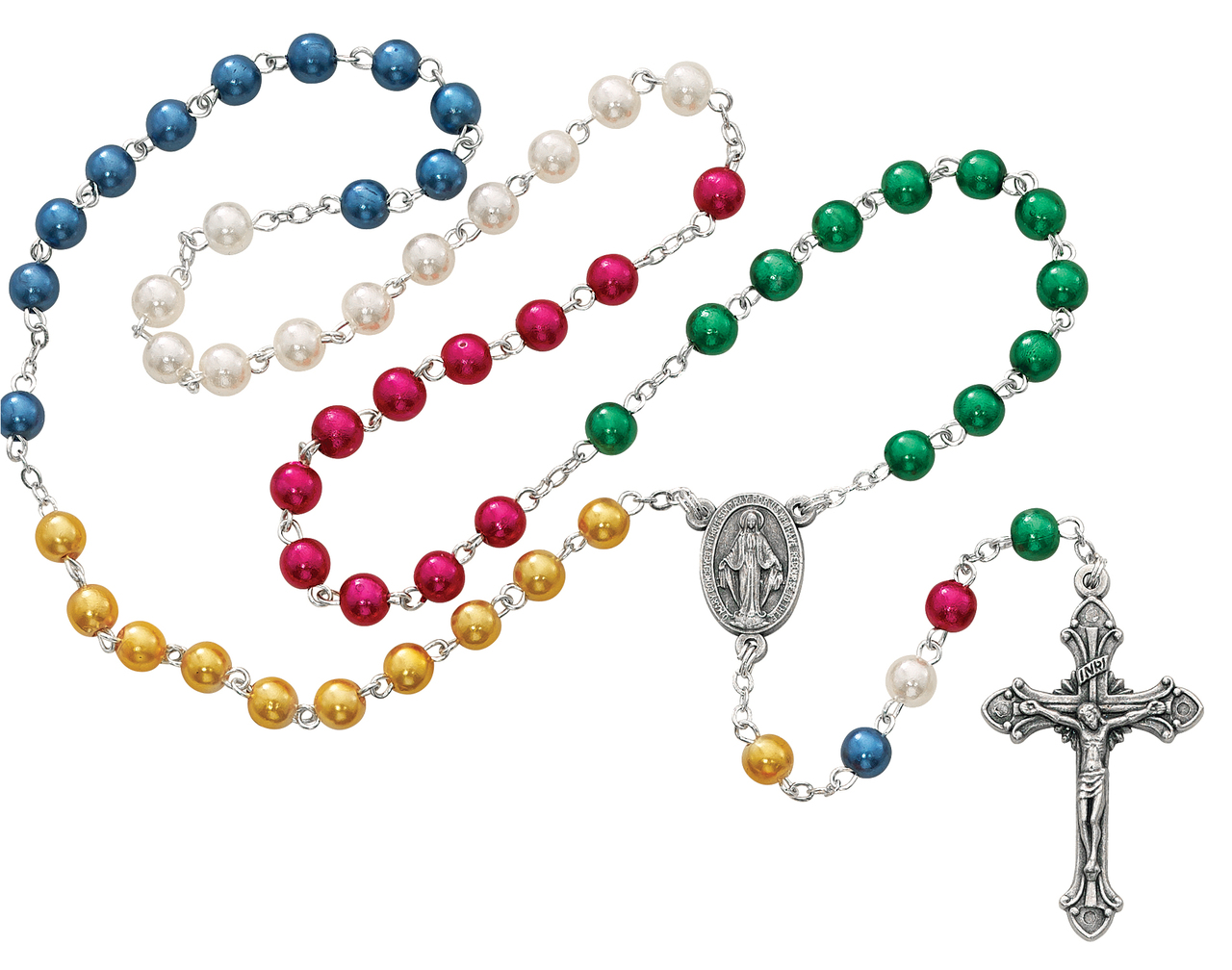 Spalis – 
Rožinio mėnuo...

2019 Spalis – 
Dar ir Misijų mėnuo!

Susipažink su 
misionierišku Rožiniu!

UŽDUOTIS aptarimui:

Prisimindamas tai, ką 
kalbėjome, 
pasidalink savo nuomone 
apie  TRIS 
SVARBIAUSIUS dalykus, 
kuriuos jau DABAR GALI 
DARYTI kaip krikščionis, 
kuris yra kviečiamas būti 
Viešpaties misionieriumi 
ten, kur esi šiuo metu:
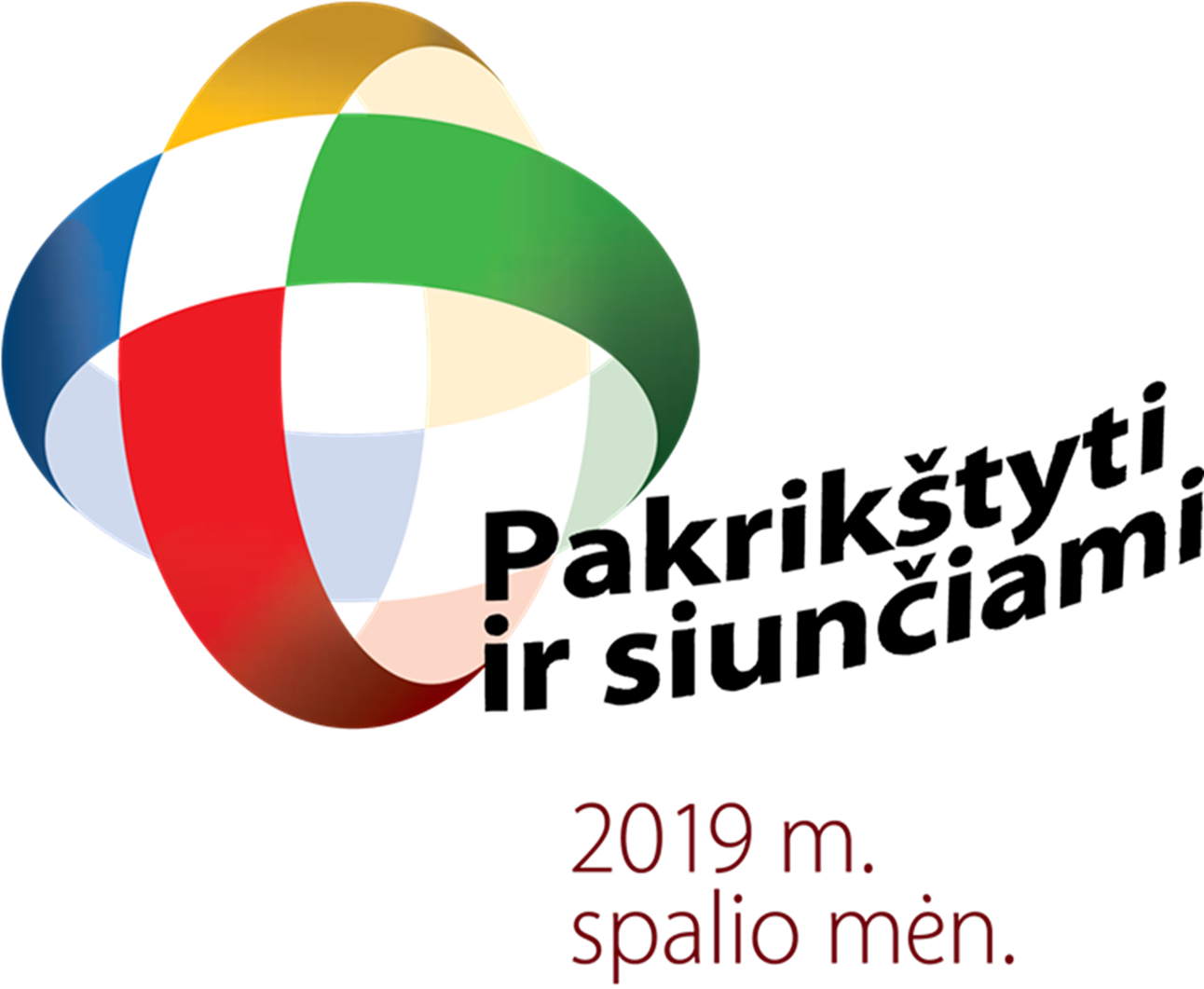 Įžvelgi panašumą? ;-)
1. Savo paties tikėjimui gilinti
2.Tikėjimo įtaką Tavo gyvenimui veiksmingai parodyti
3.Tavo aplinkos žmones į tikėjimą kviesti
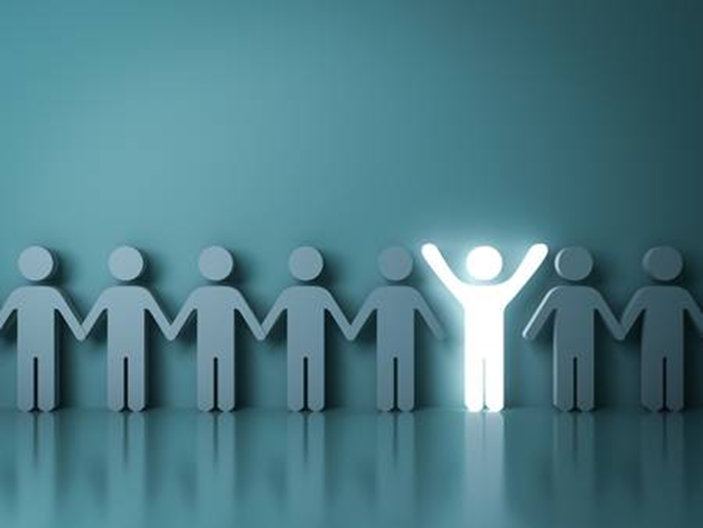 Dangiškasis Tėve, iš numirusių prisikėlęs Tavo vienatinis 
Sūnus Jėzus Kristus paliepė savo sekėjams 
  „eiti ir padaryti Jo mokiniais visų tautų
žmones“,
o Tu mums primeni, kad per Krikštą ir mes buvome 
įjungti į Bažnyčios misiją.
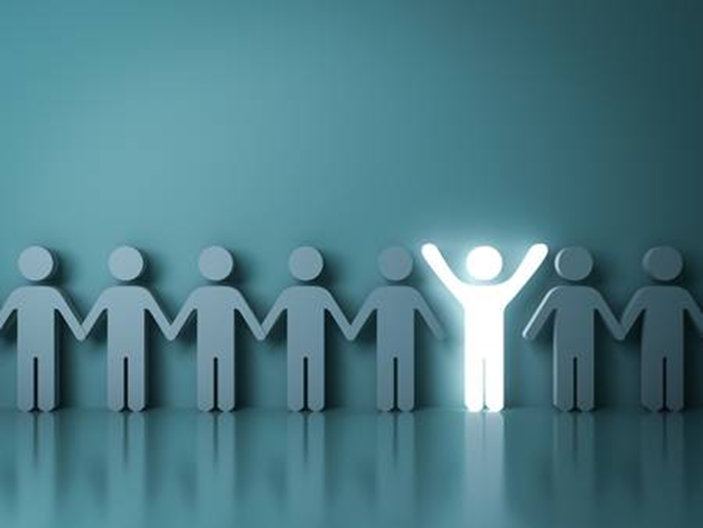 Apdovanojęs Šventosios Dvasios dovanomis, 
suteik mums malonę drąsiai ir uoliai liudyti Evangeliją, 
kad, vykdydami Bažnyčiai patikėtą ir dar nebaigtą 
įgyvendinti misiją, rastume naujų veiksmingų būdų
skleisti pasaulyje gyvenimą ir šviesą.
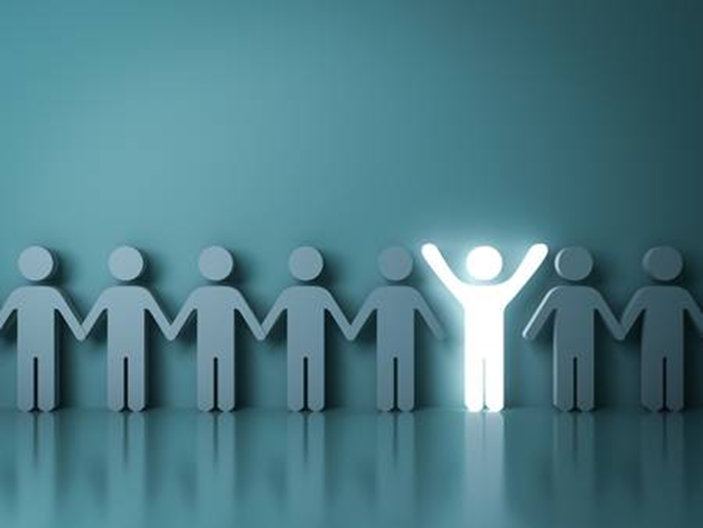 Maloningai padėk visoms tautoms priimti 
Jėzaus Kristaus gelbėjančią meilę ir Jo gailestingumą.
Jis, būdamas Dievas, su Tavimi ir Šventąja Dvasia 
gyvena ir viešpatauja per amžius.
  Amen.
APTARĖME (per 2 pamokas):


Sąvokų MISIJA ir MISIONIERIUS reikšmes

Žmogaus GYVENIMĄ ŽEMĖJE KAIP MISIJĄ, nuvedančią į Amžinąjį gyvenimą

Jėzaus, Šv. Dvasios ir apaštalų siuntimą kaip BAŽNYČIOS GIMIMĄ ir MISIJOS PRADŽIĄ


4.    KAIP Kristaus BAŽNYČIA VEIKIA savo MISIJOJE ŠIŲ DIENŲ PASAULYJE 
.............................................................................................................................
5.     KAIP mes – aš ir Tu – galėtume VEIKSMINGAI ATSILIEPTI į Bažnyčios siuntimą Misijai?
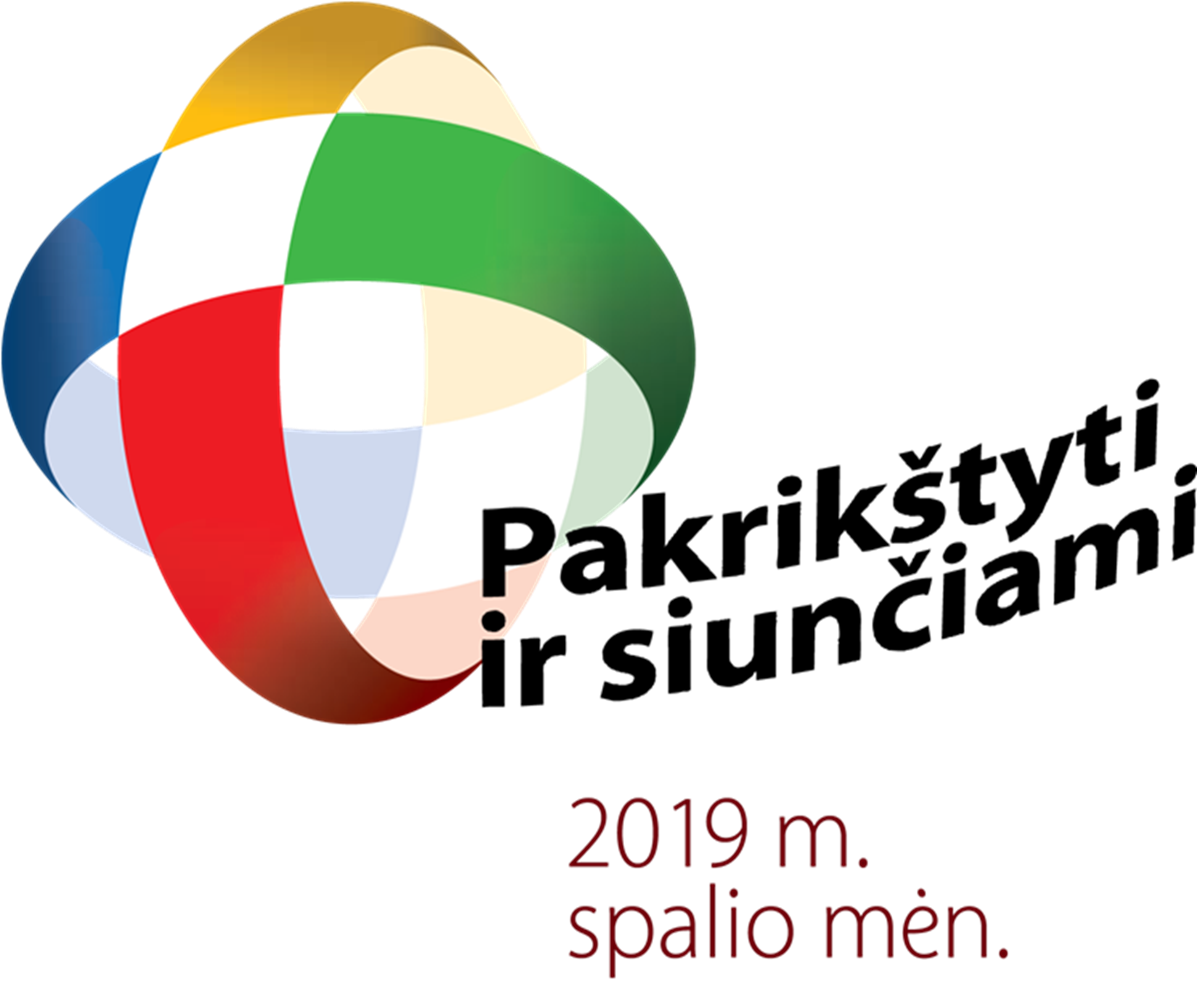 KRISTAUS BAŽNYČIA MISIJOJE PASAULYJE